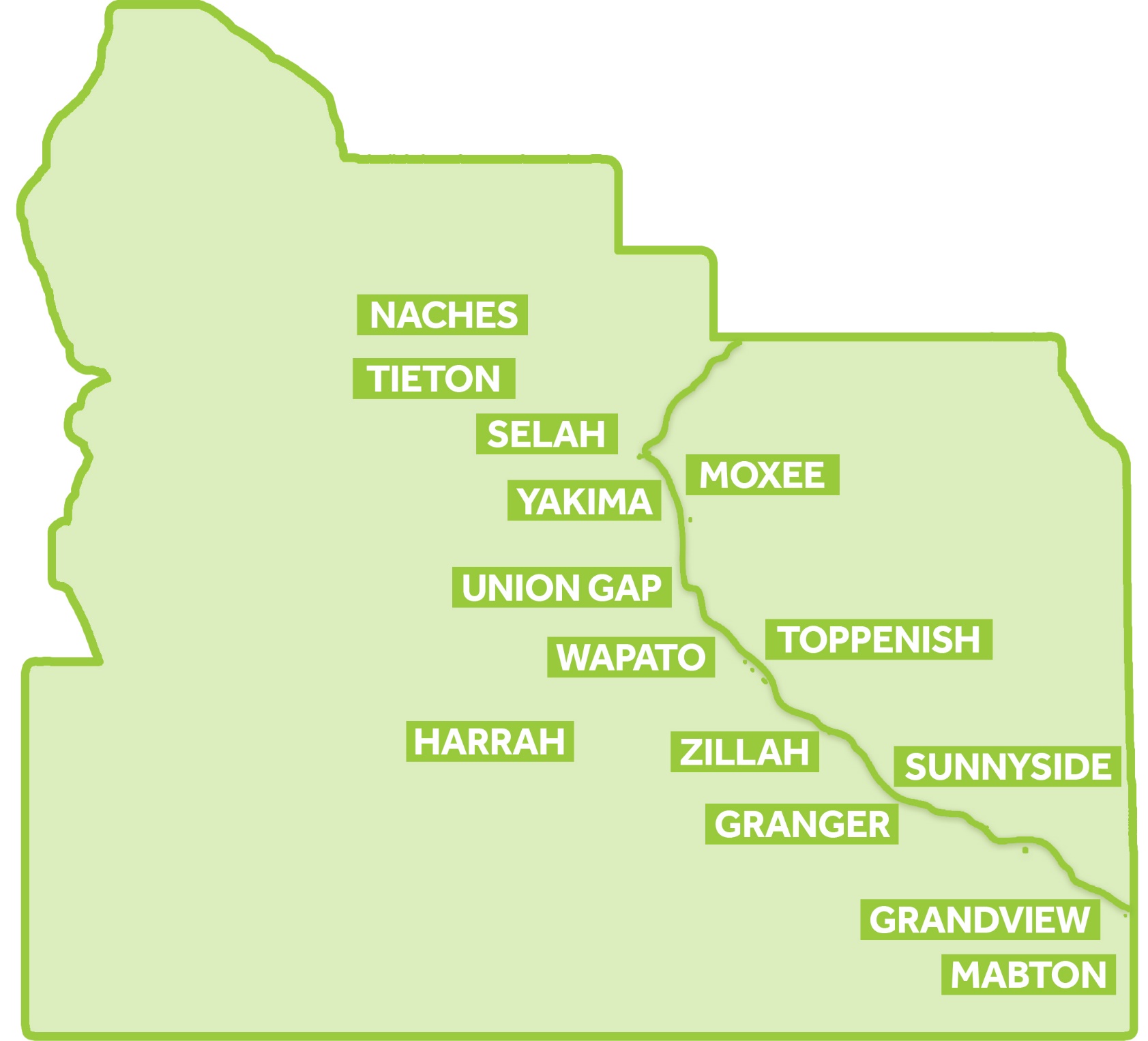 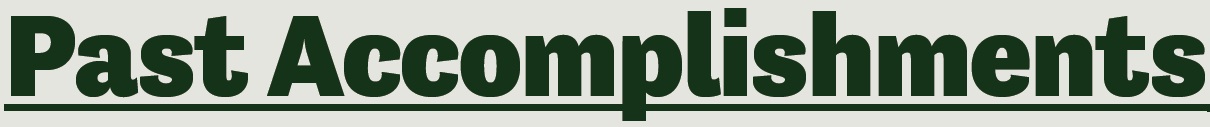 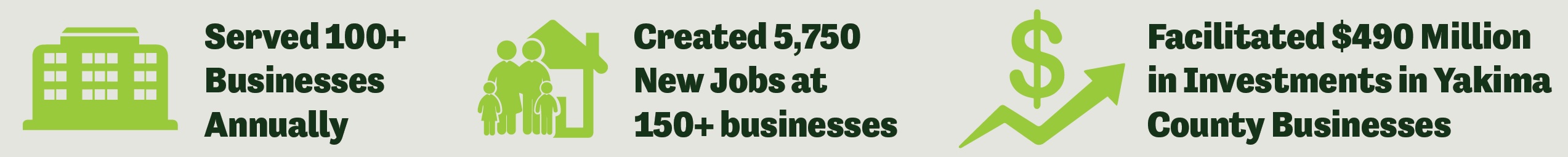 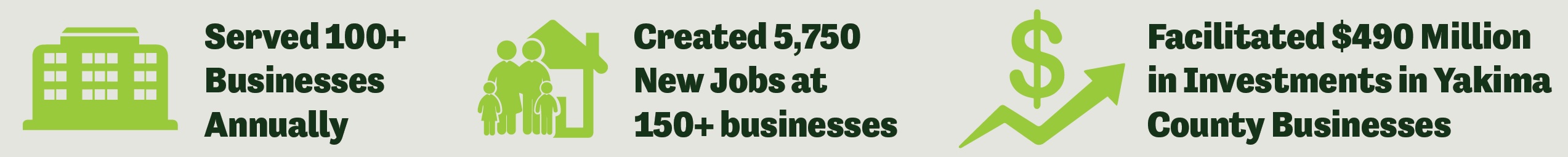 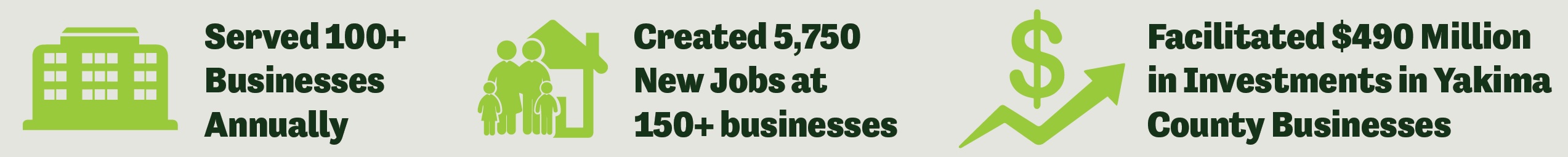 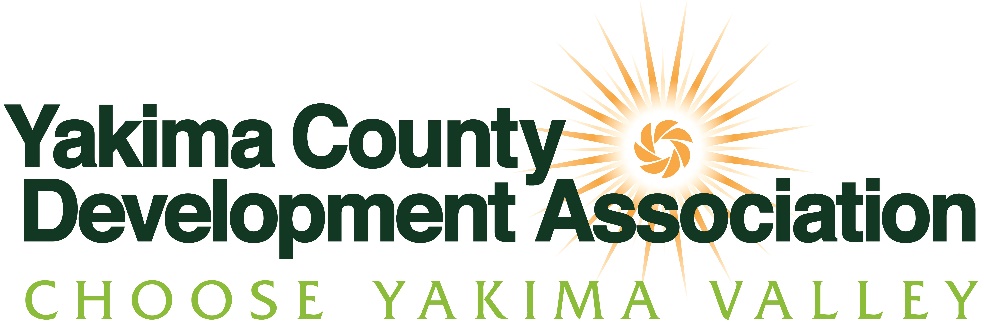 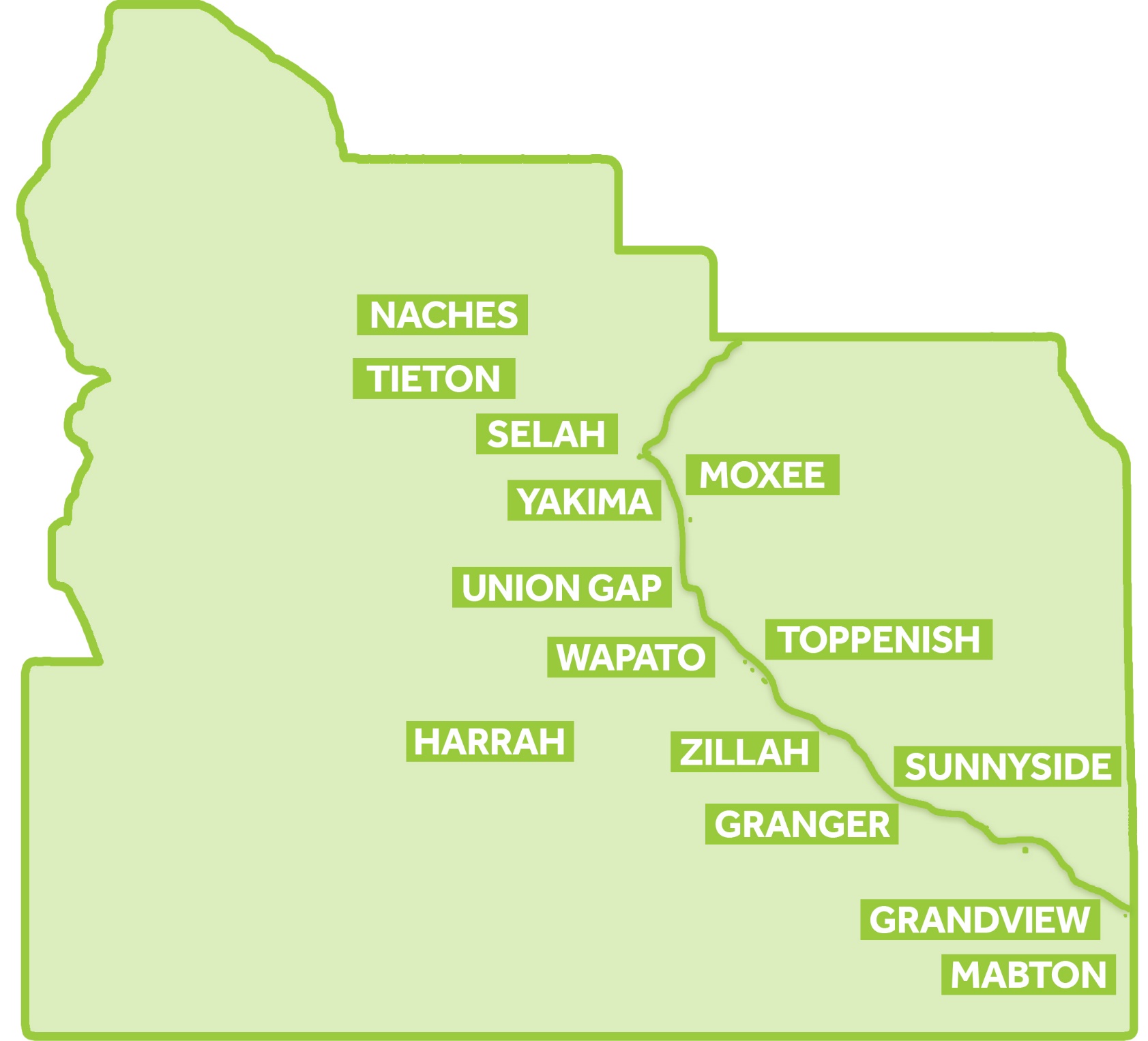 Supporting Investments in Economic Development
$45 Million
121 Projects
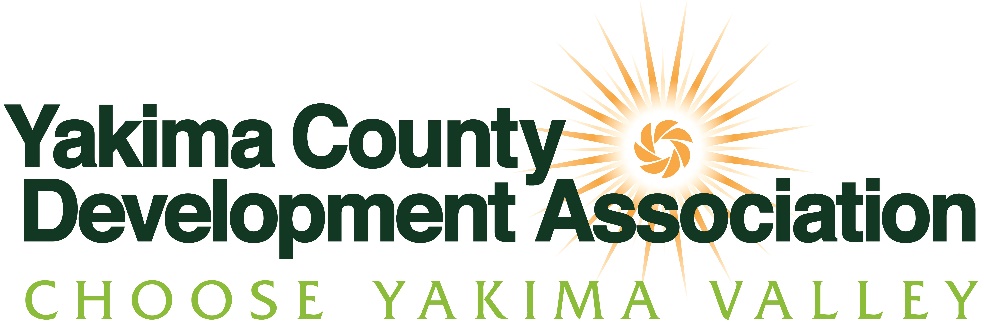 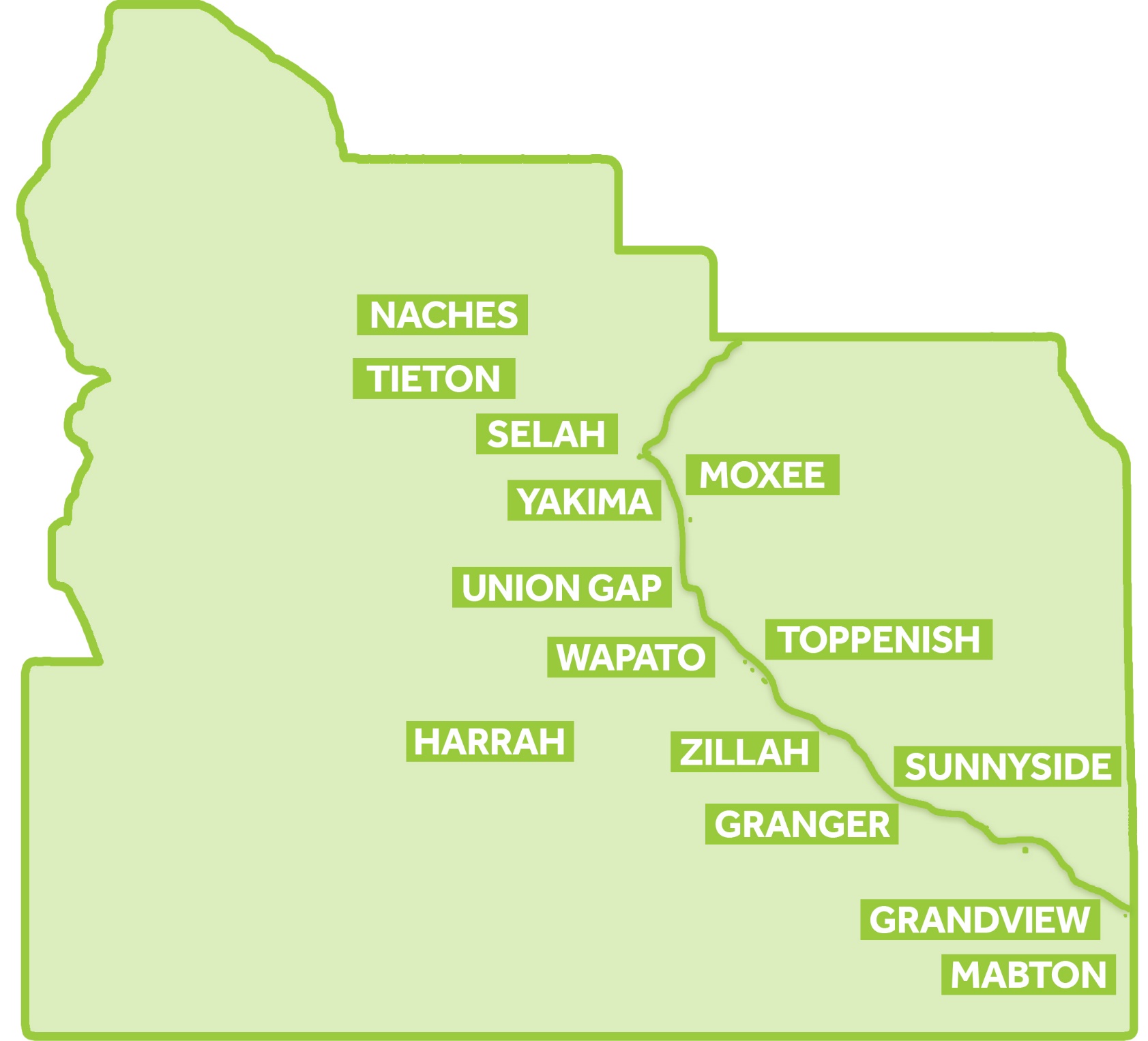 Mabton
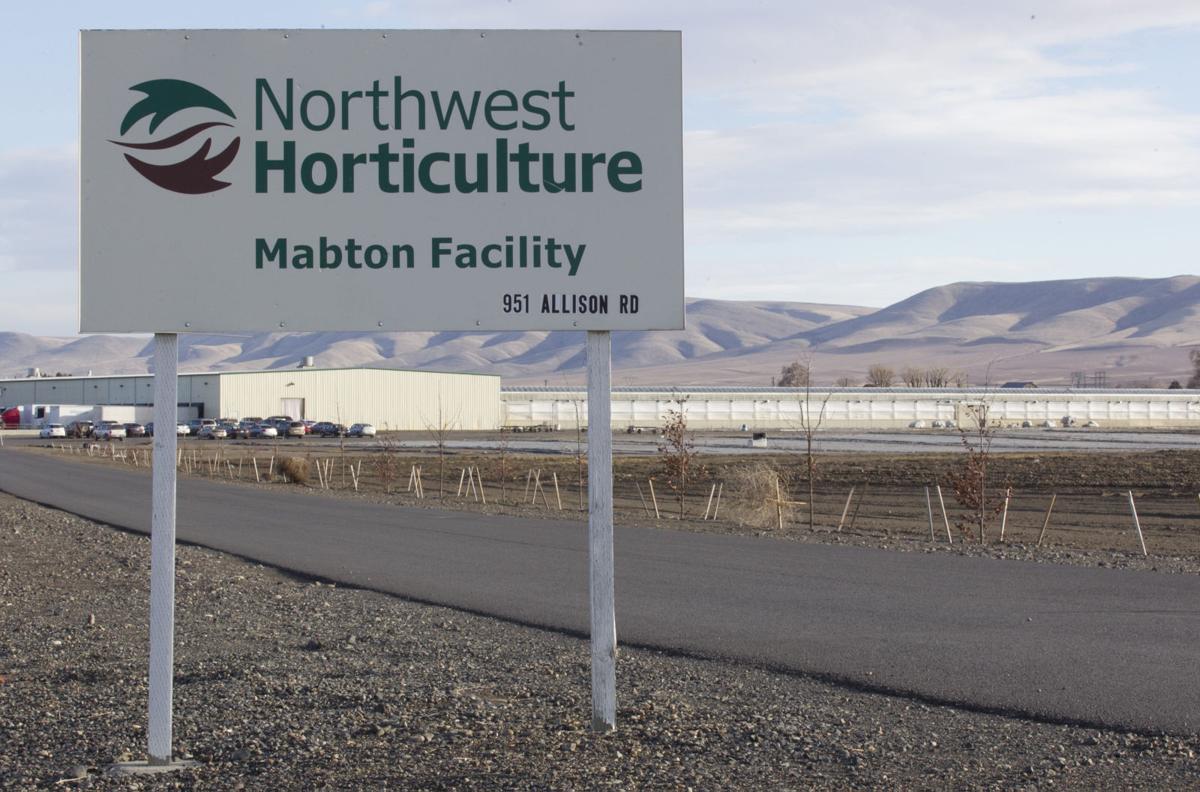 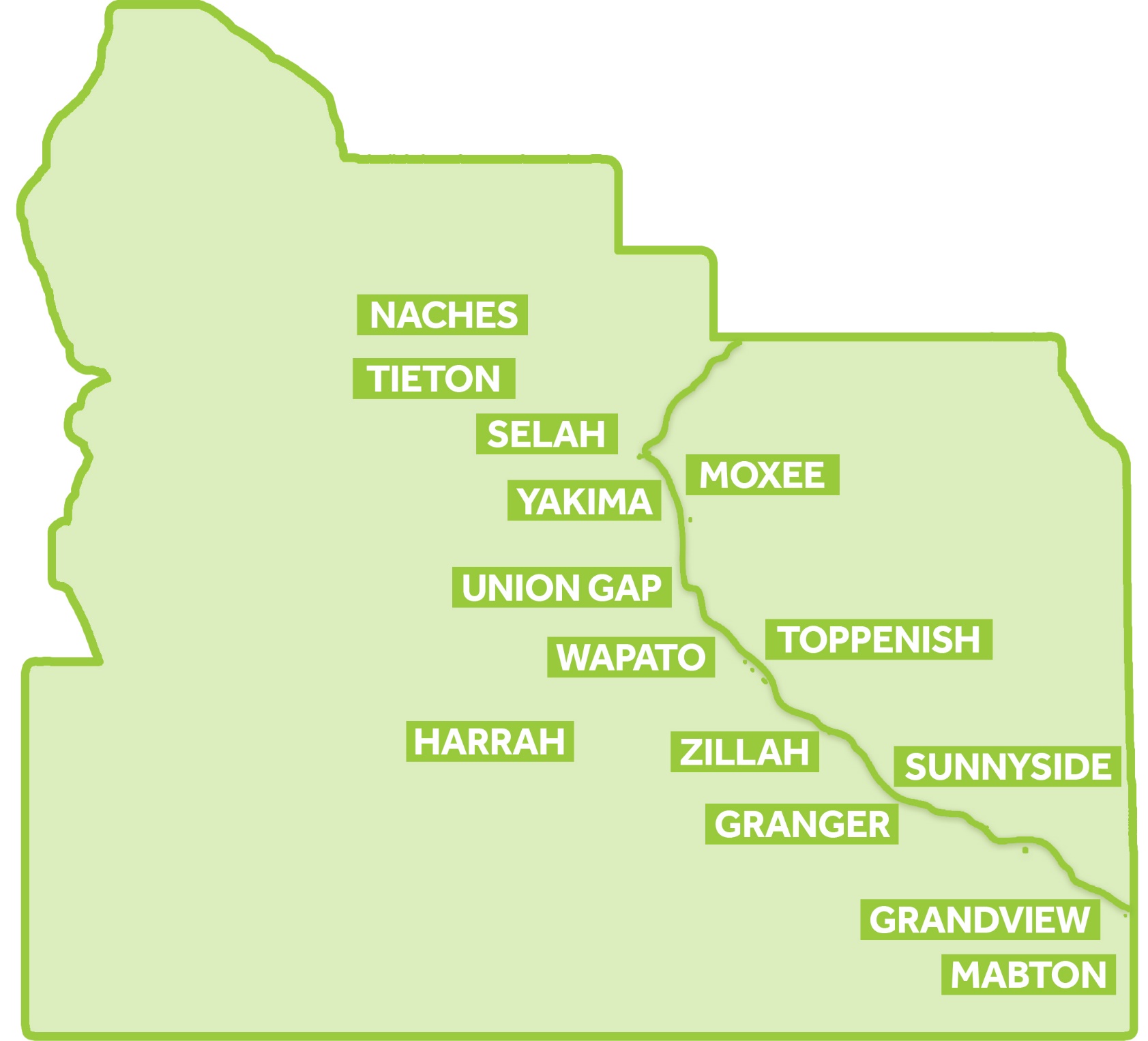 Grandview
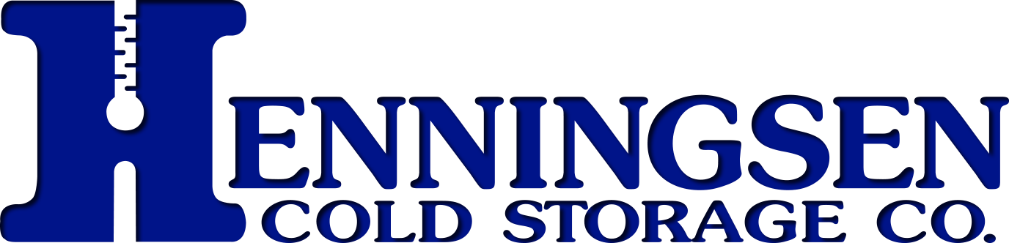 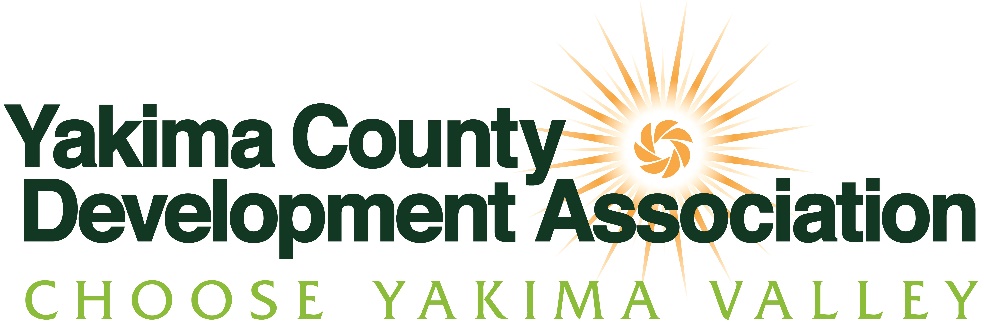 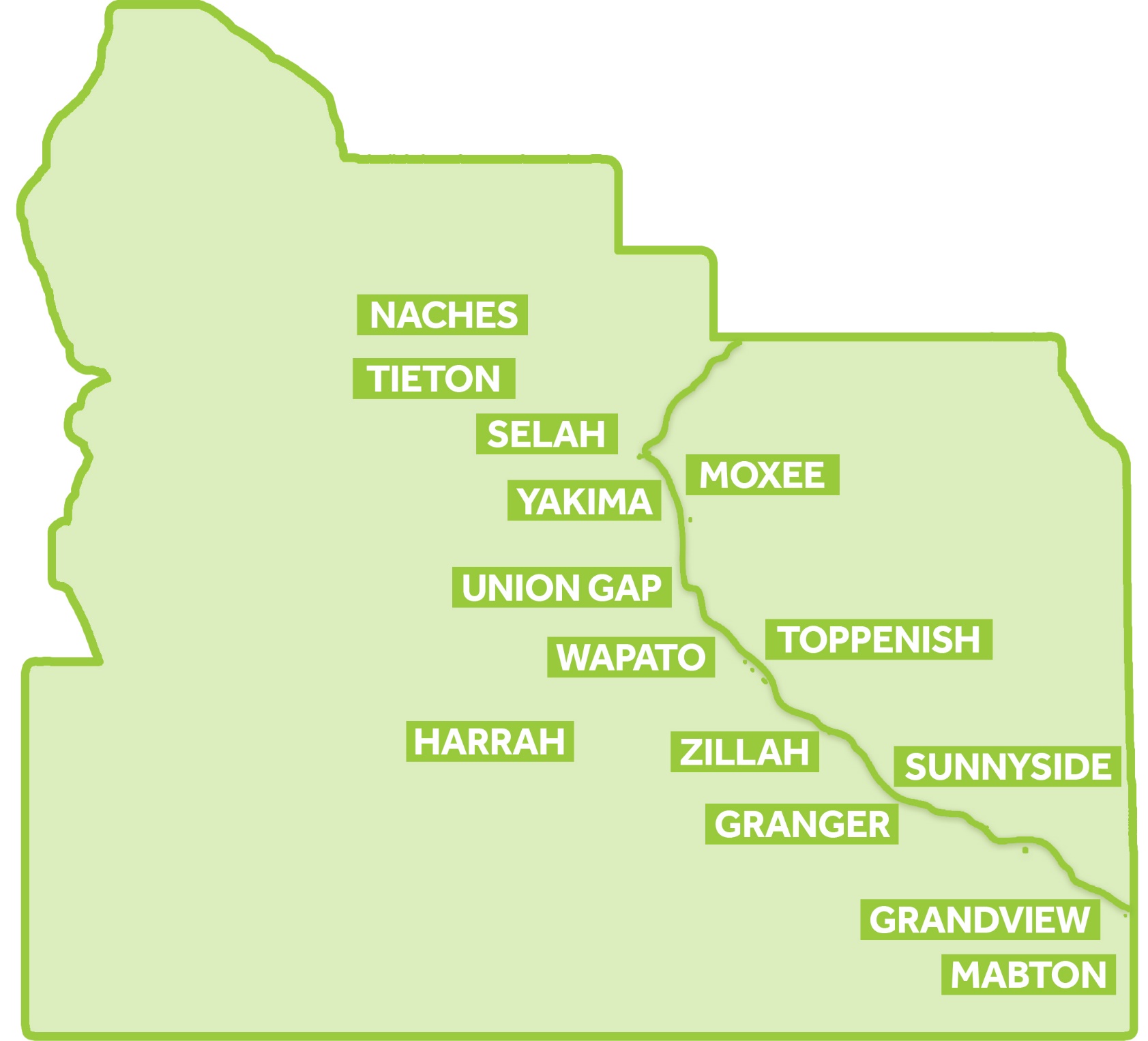 Grandview
Wal-Mart Distribution Center – 600+ employees
Grandview Lumber
Fruit Smart
Pallet Place
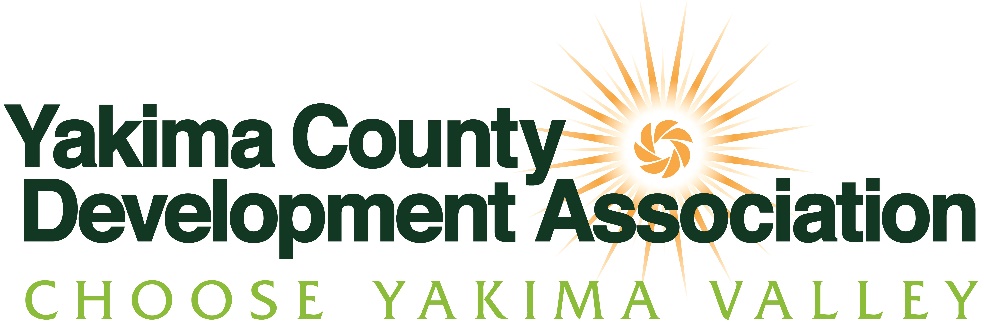 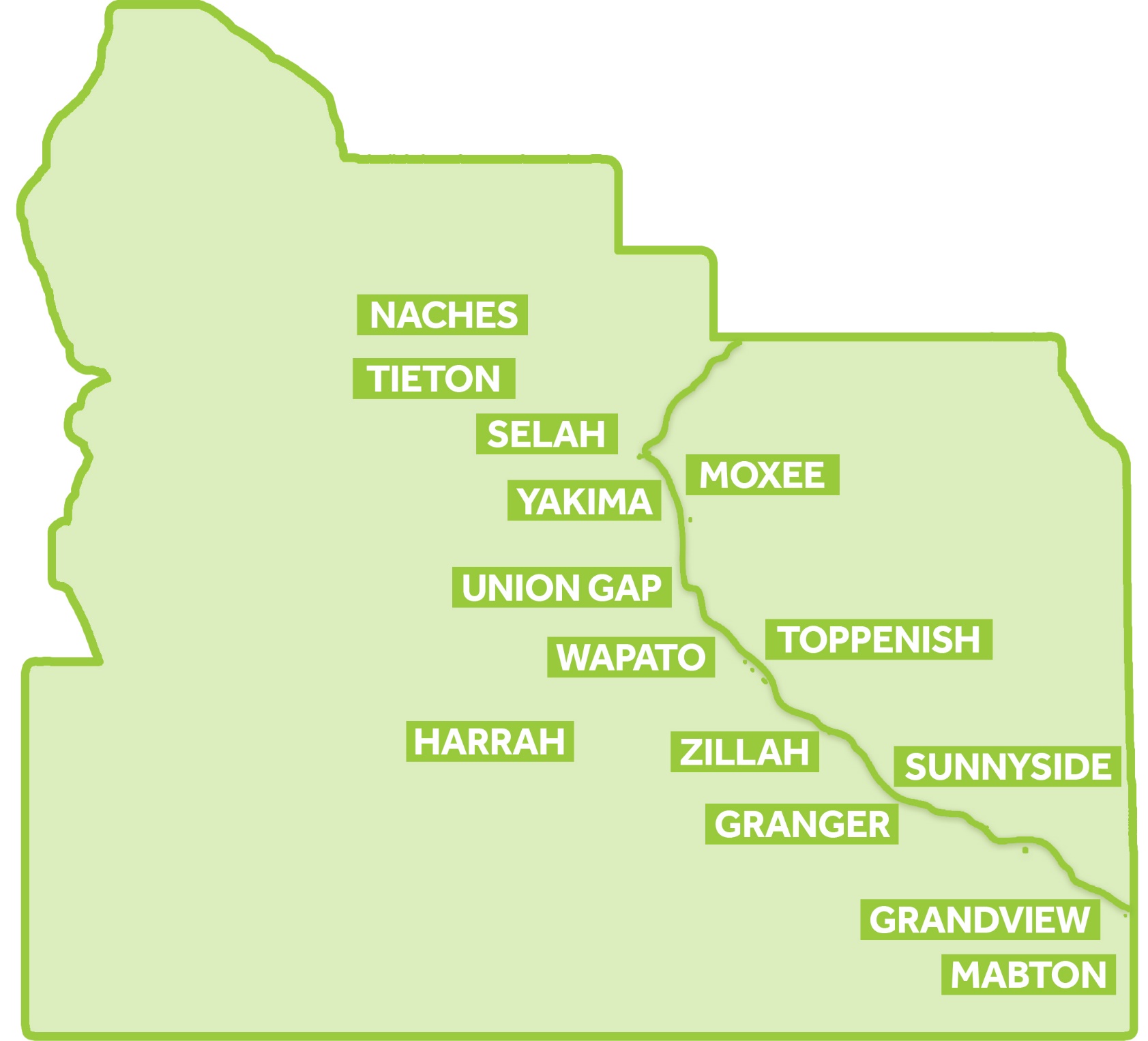 Sunnyside
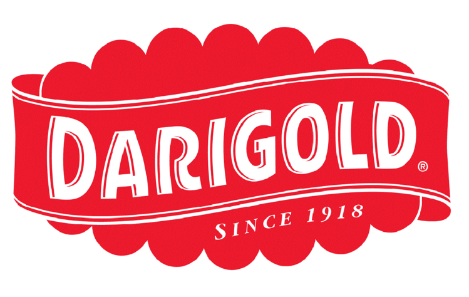 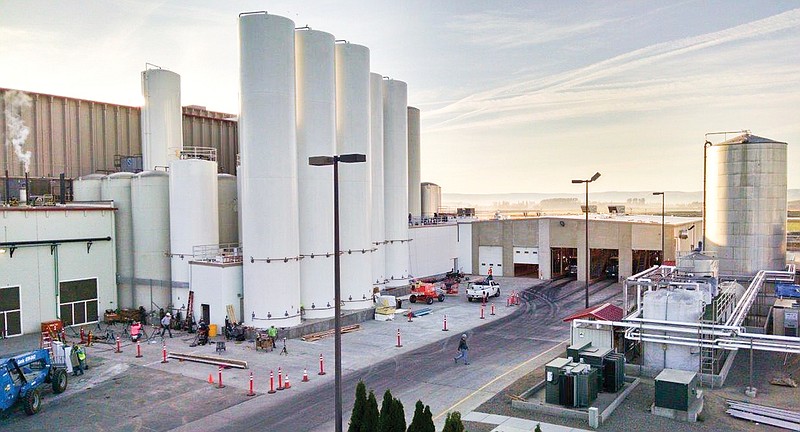 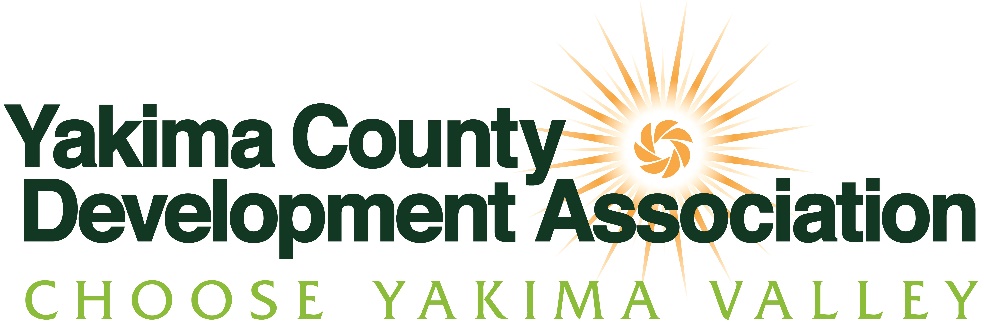 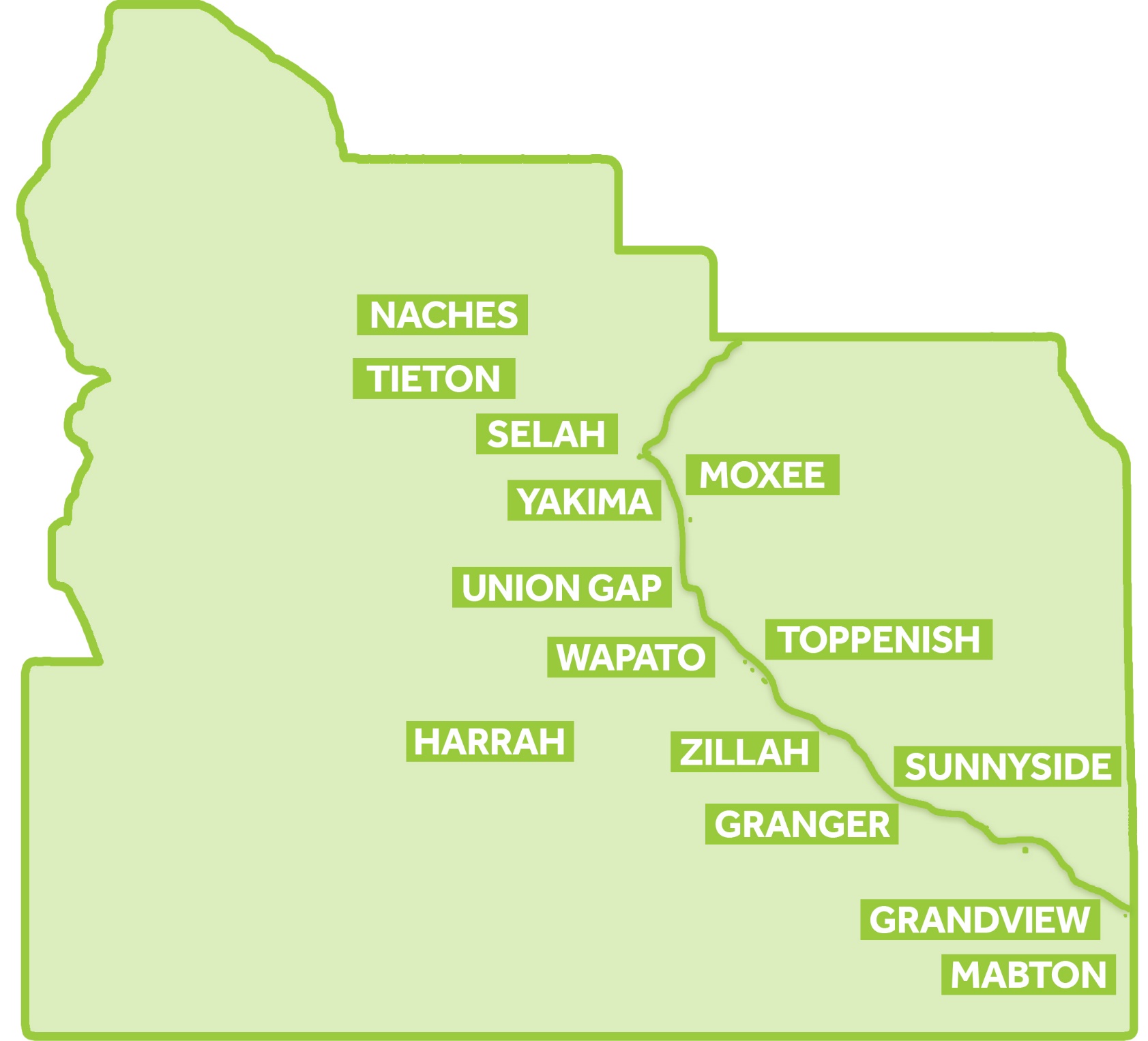 Sunnyside
CanAm Steel
Crop Production Services
Co Dinn Cellars
Yakima Chief Hopunion
Valley Processing
Johnson Foods
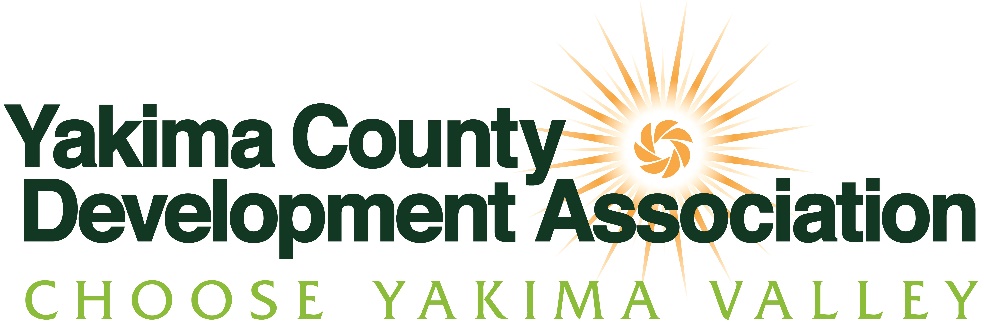 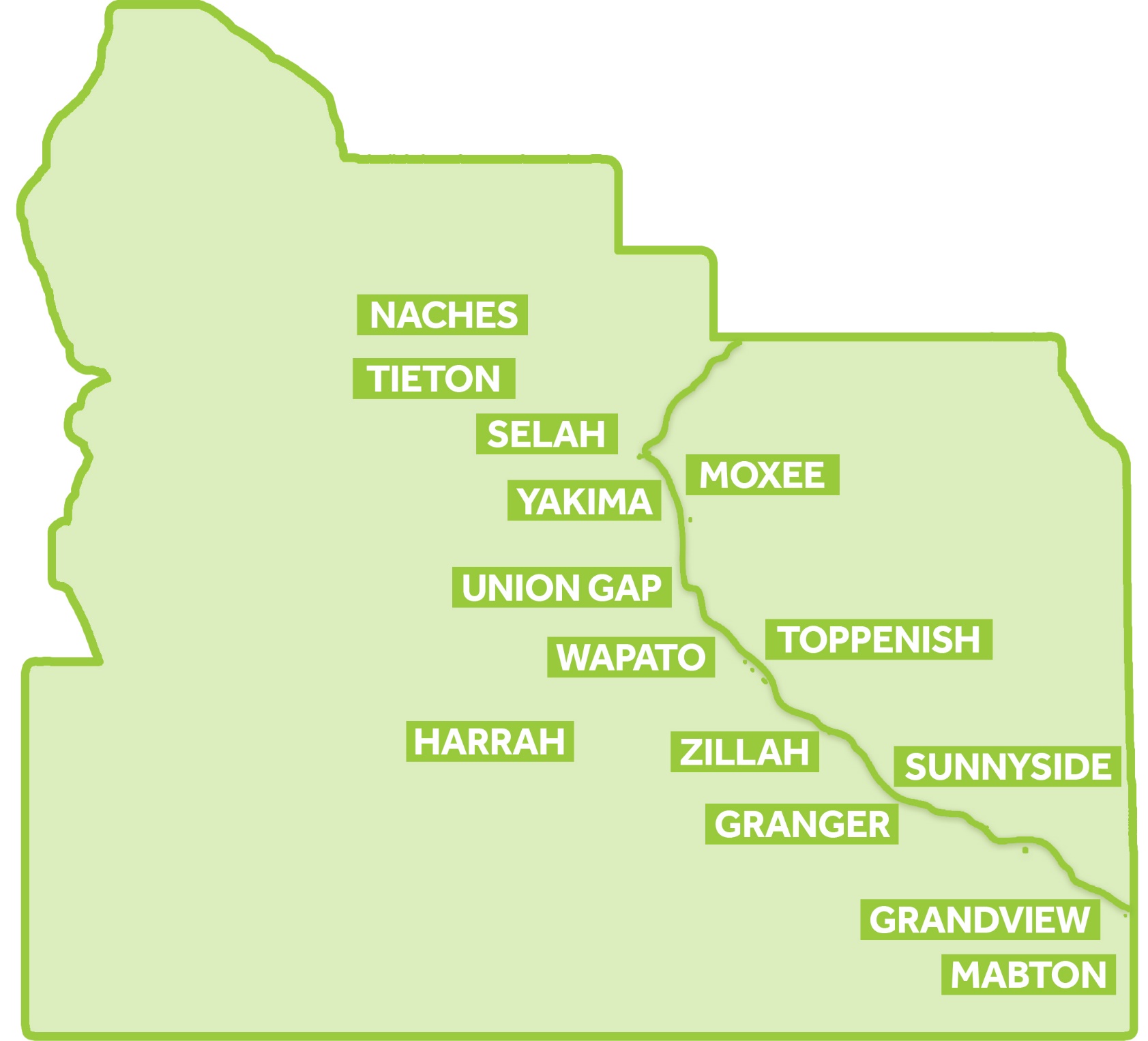 Granger
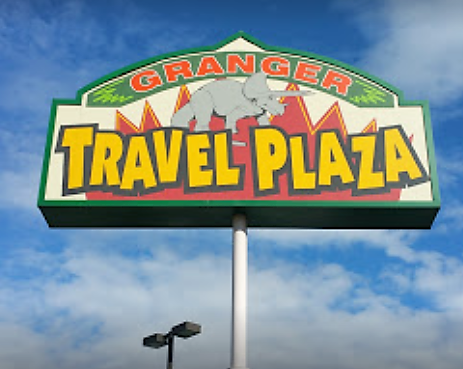 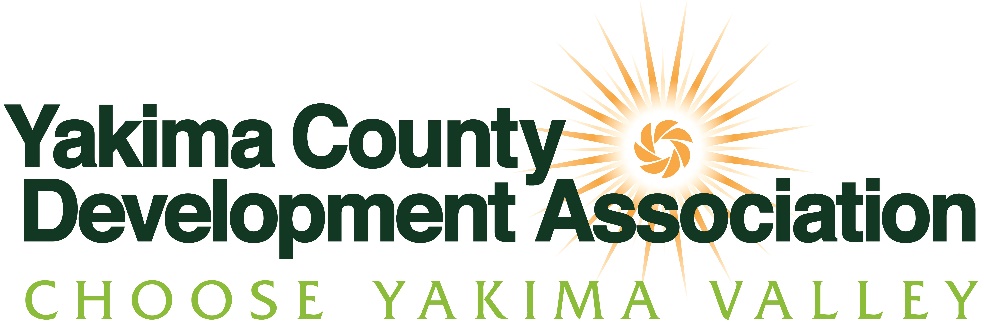 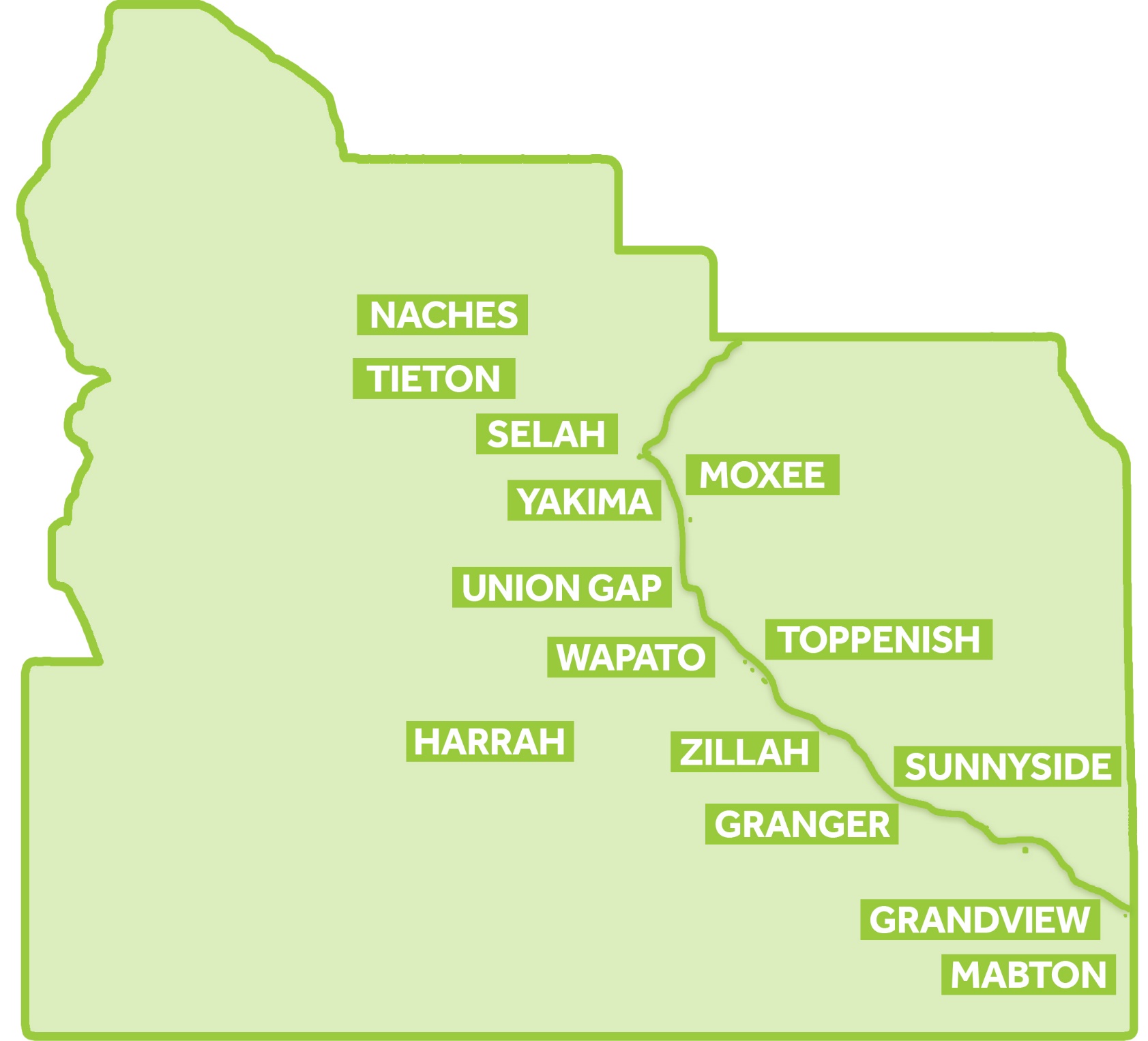 Zillah
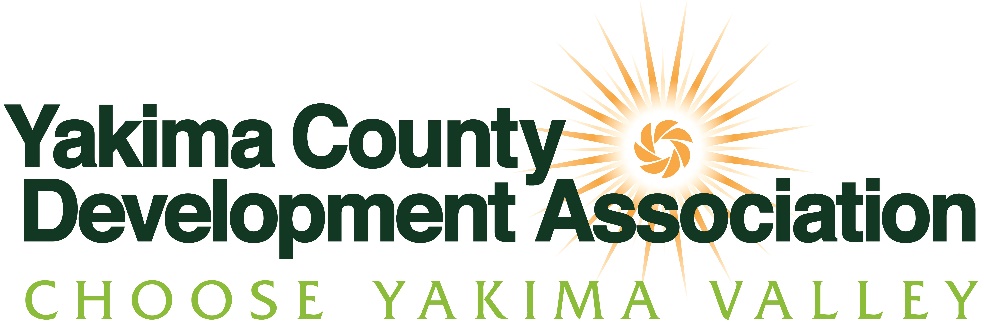 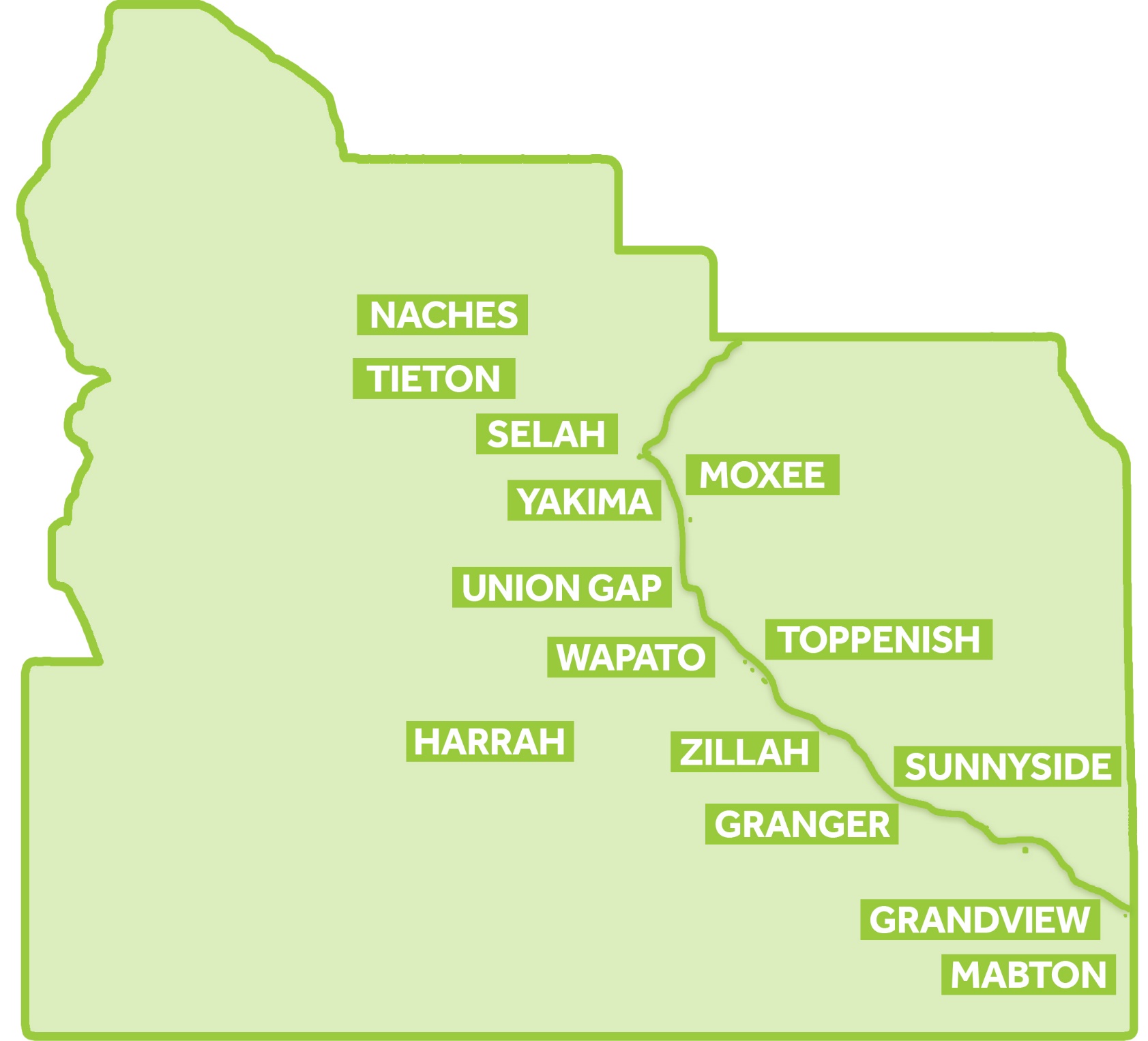 Toppenish
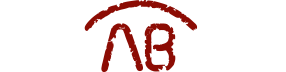 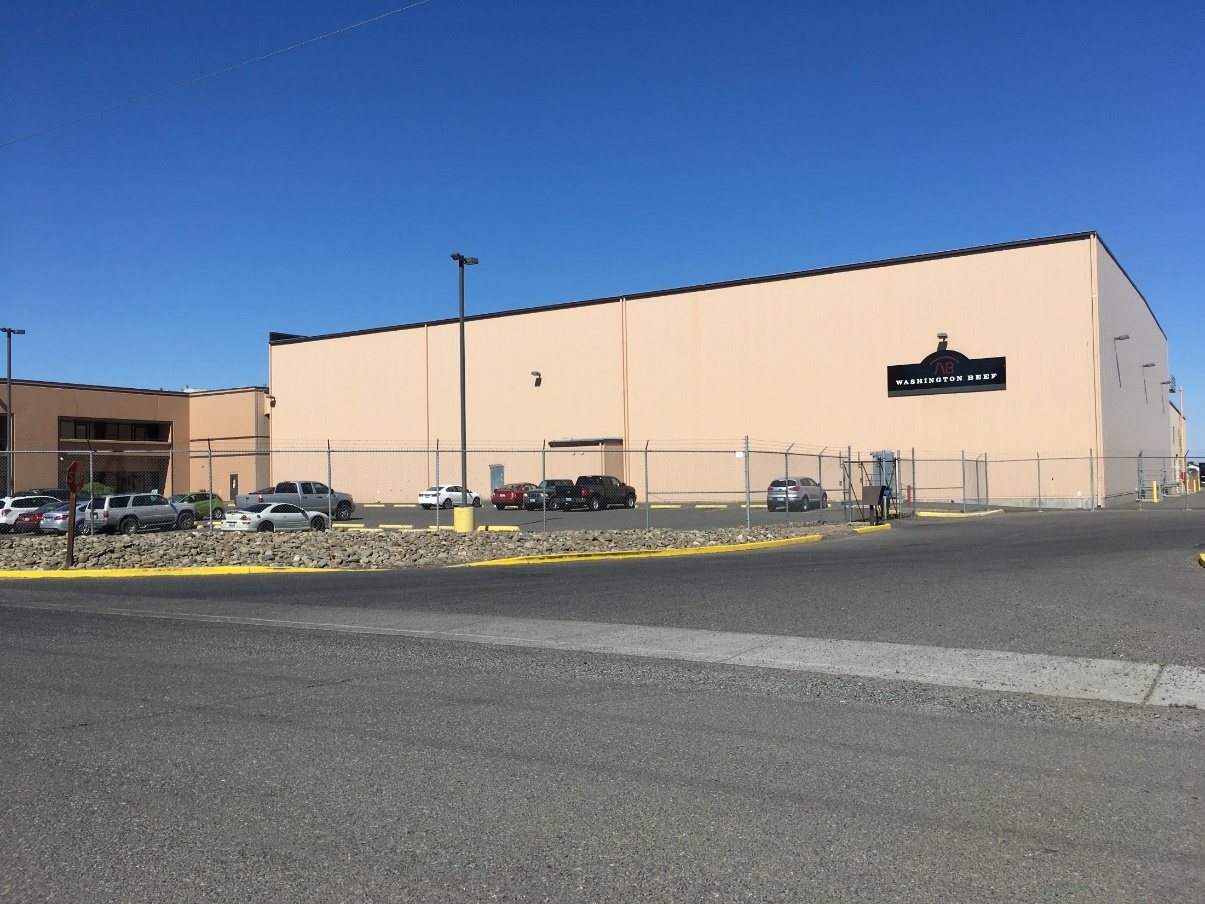 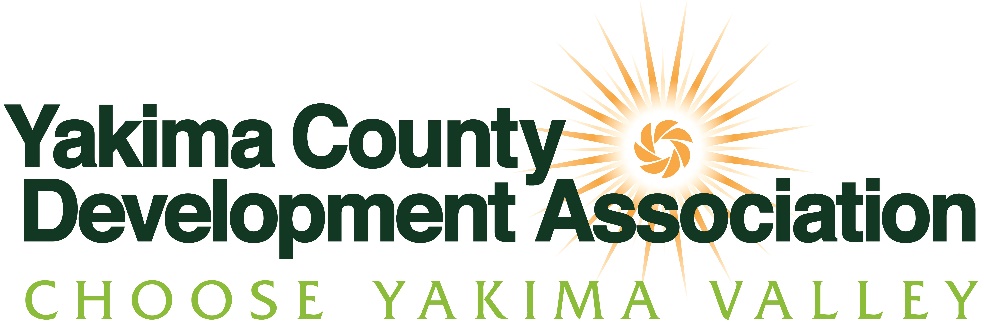 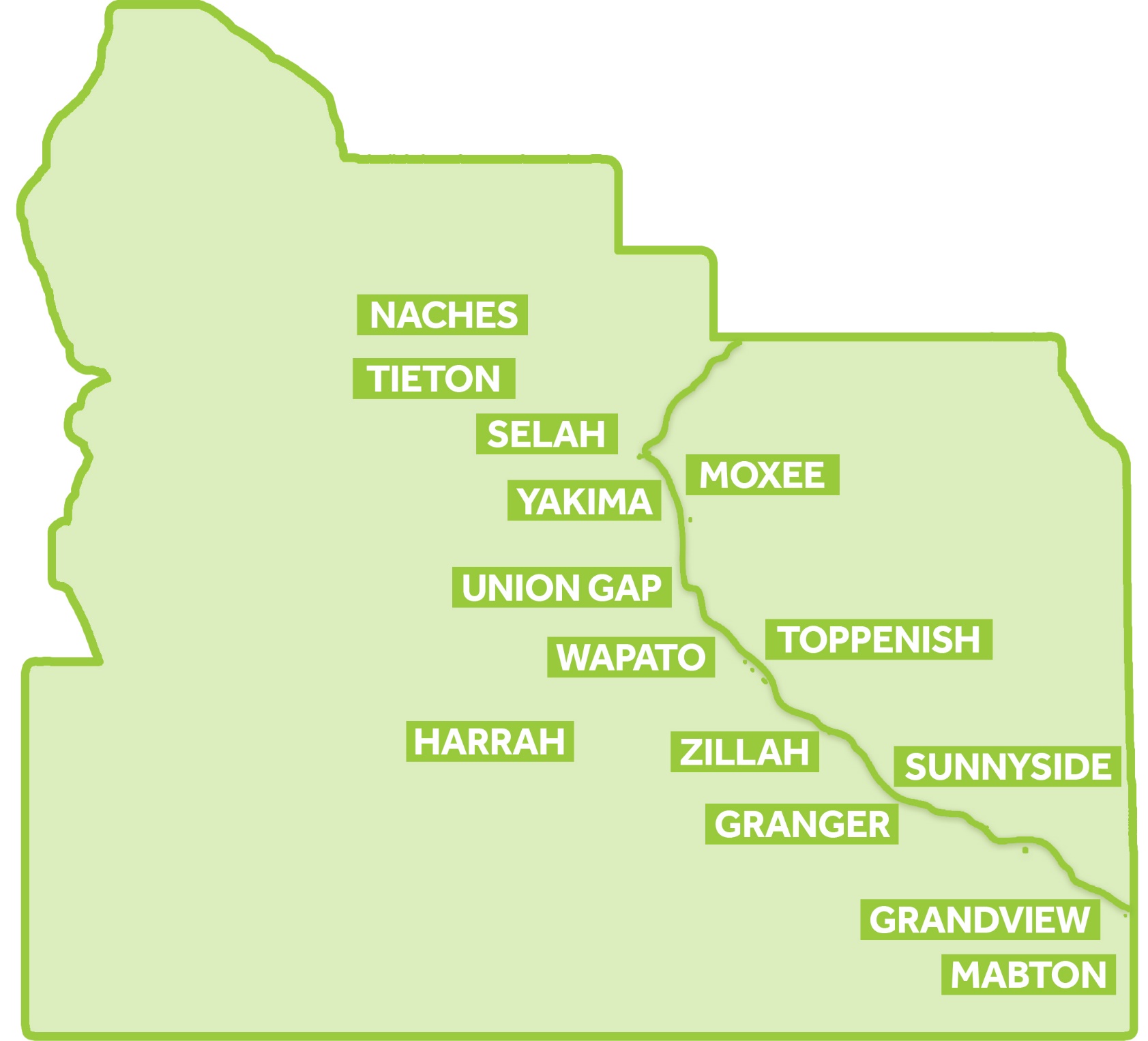 Wapato
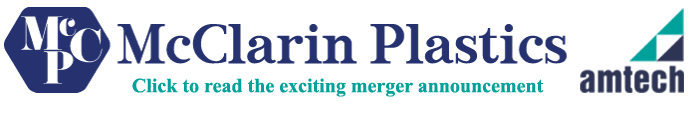 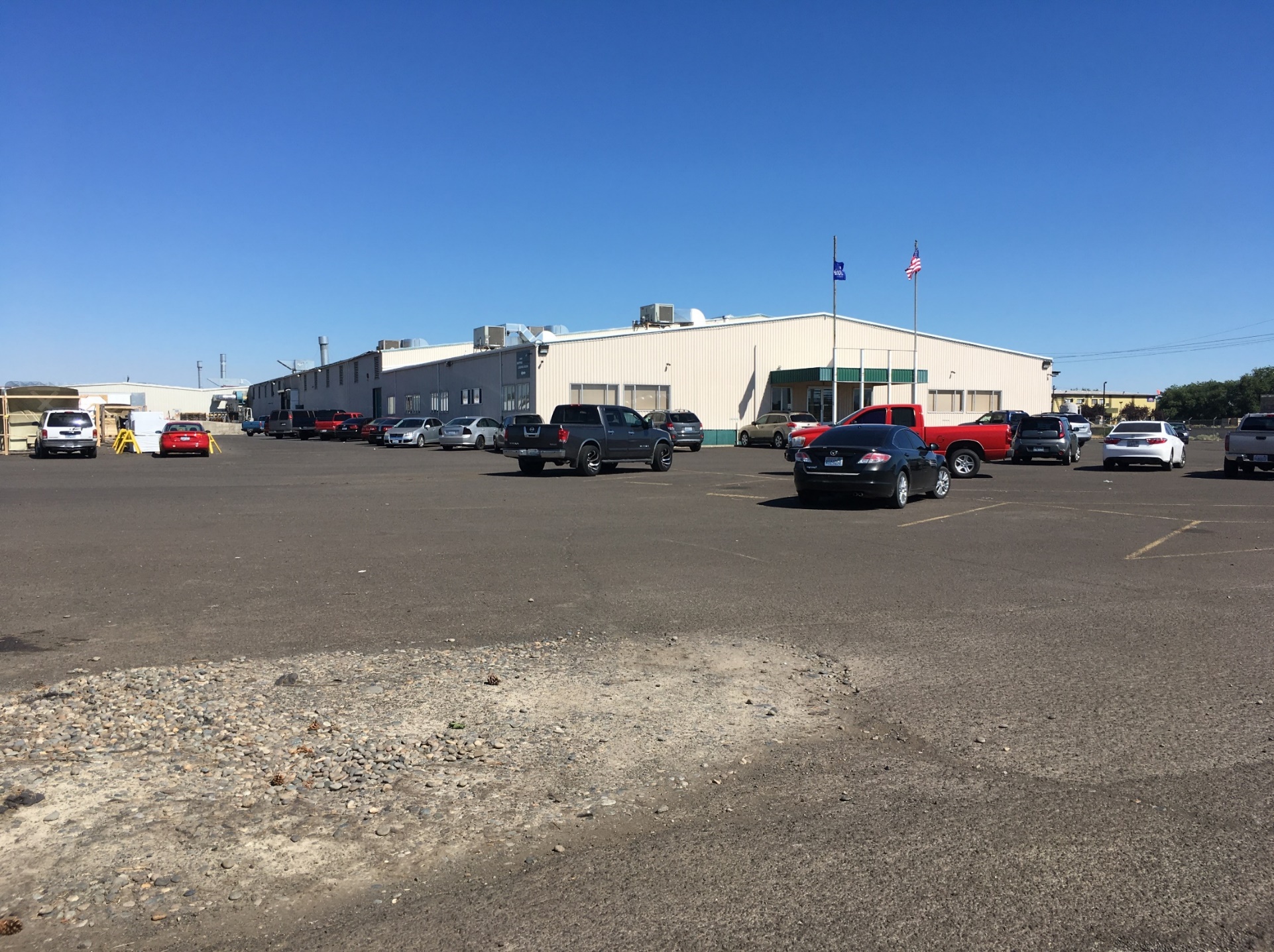 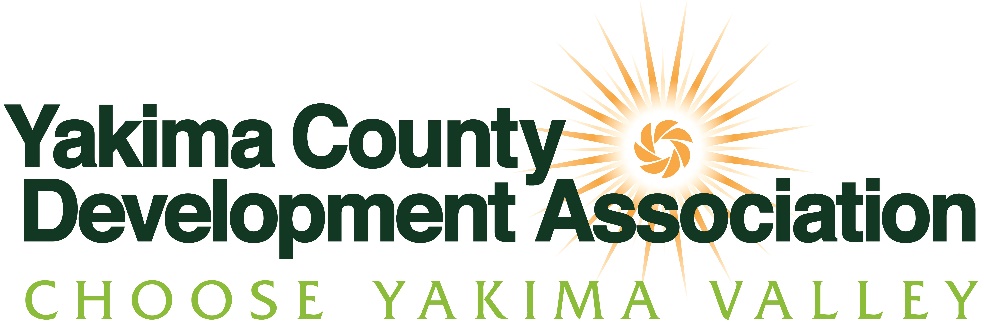 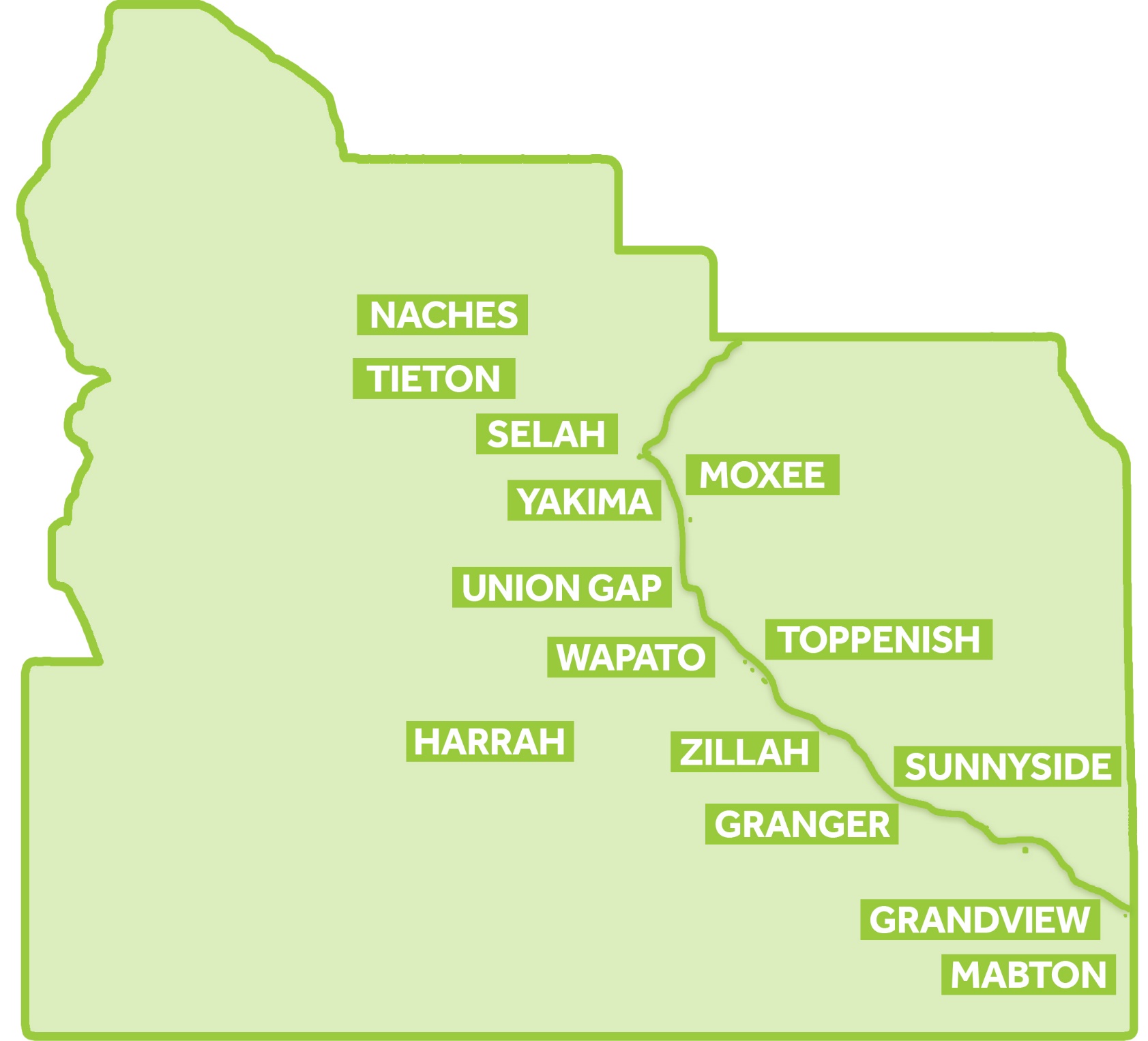 Harrah & White Swan
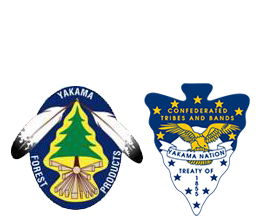 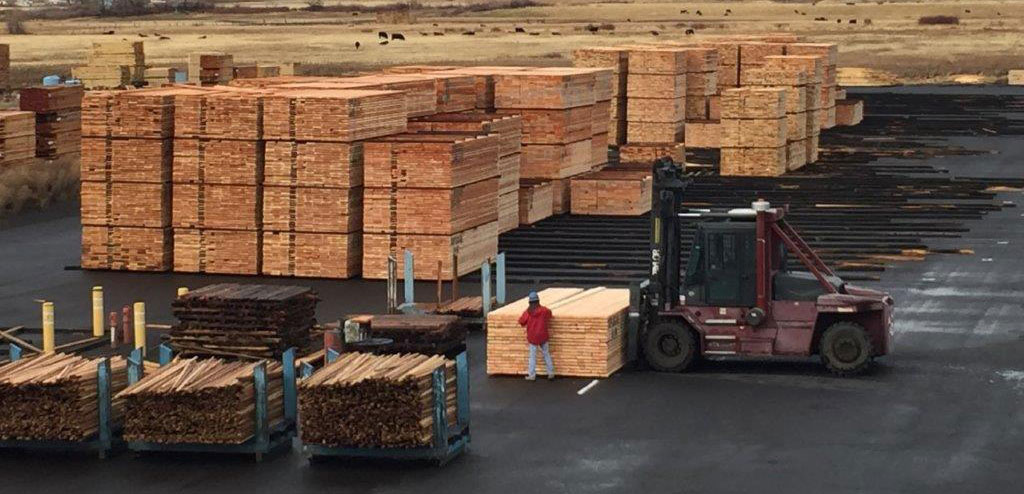 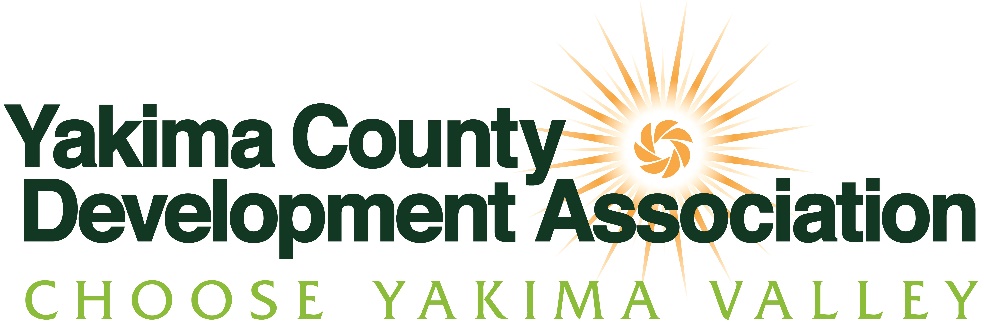 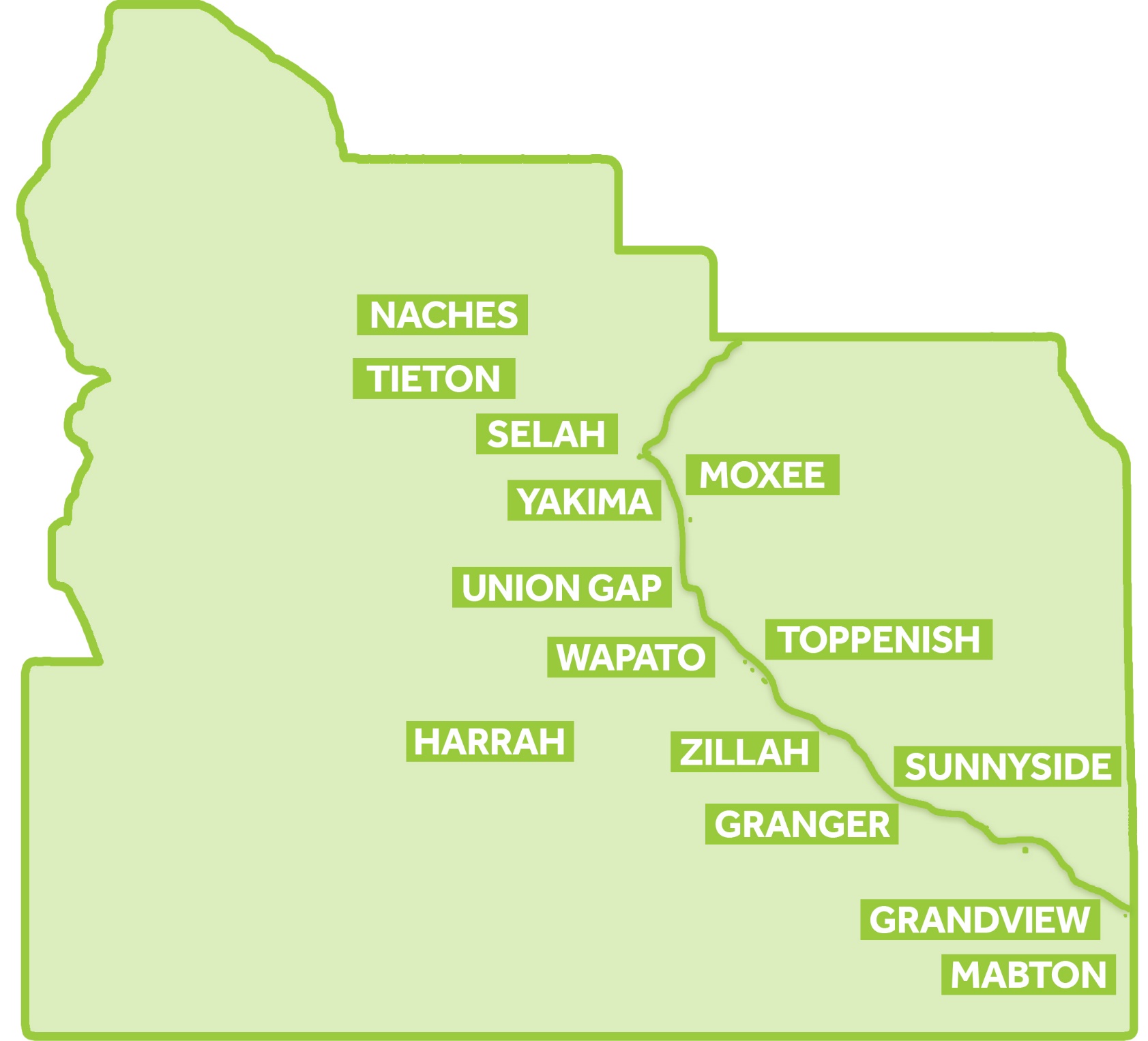 Naches
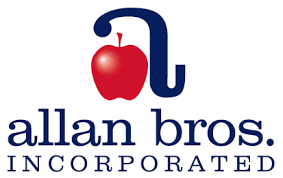 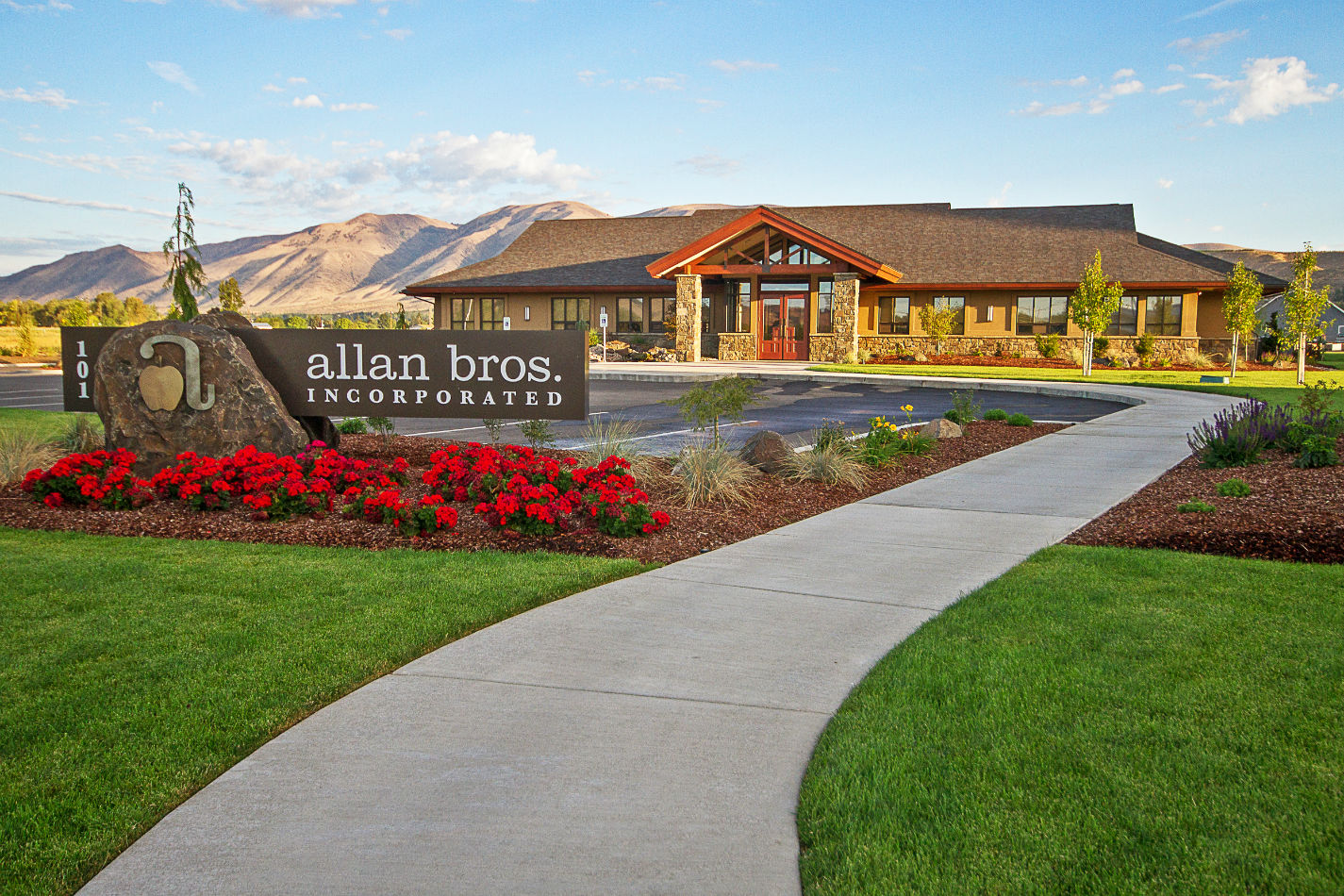 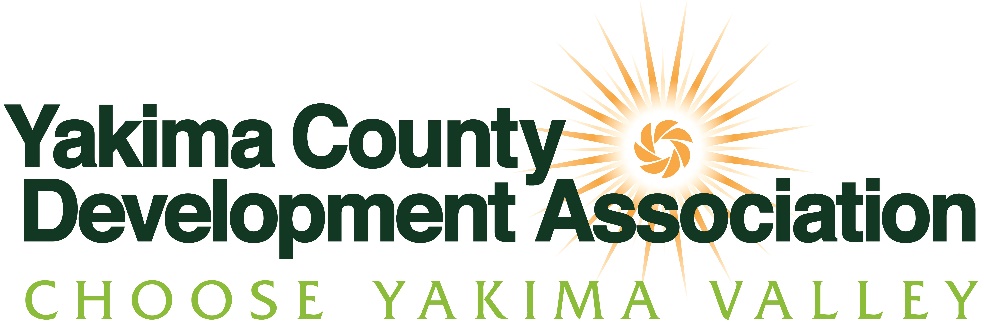 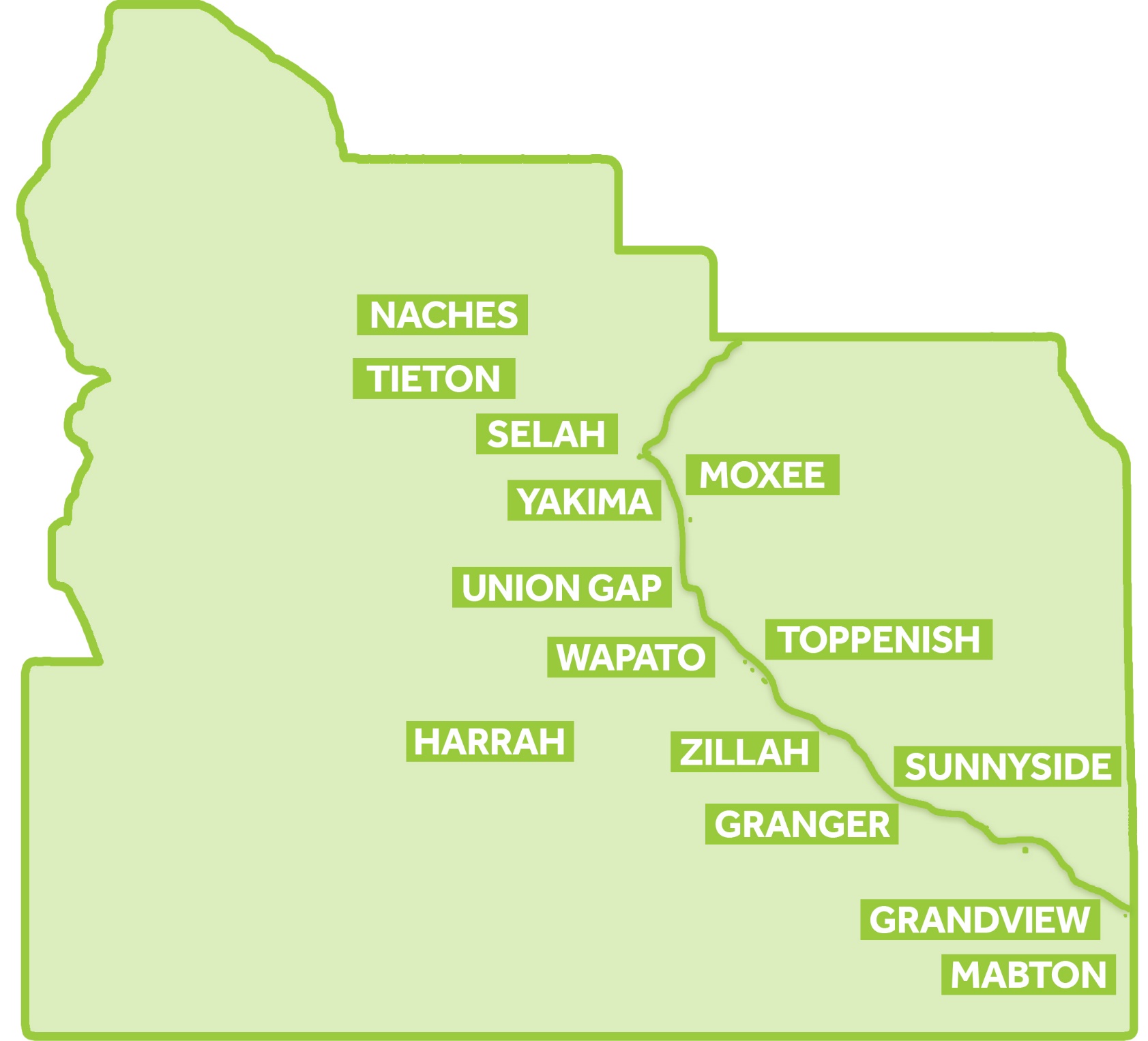 Tieton
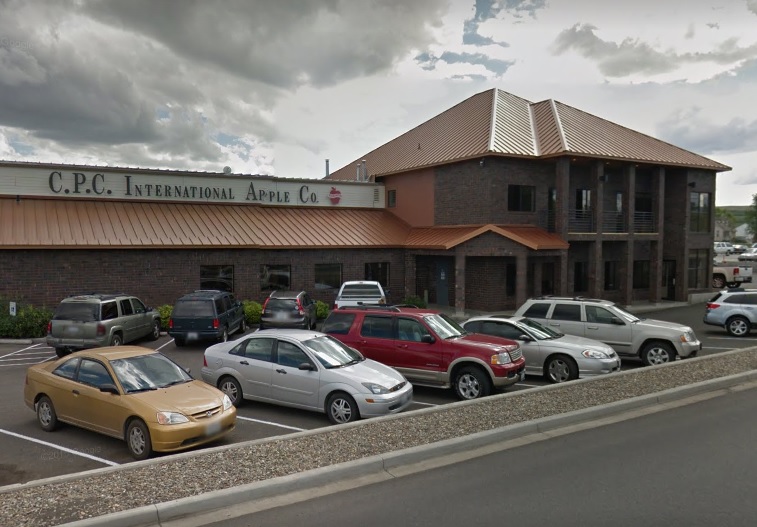 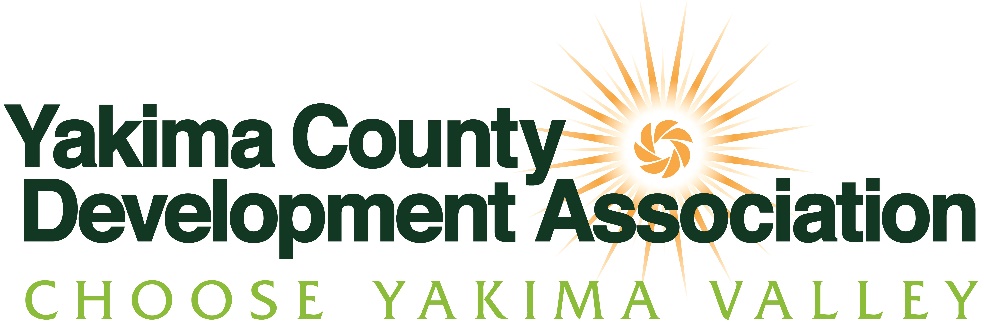 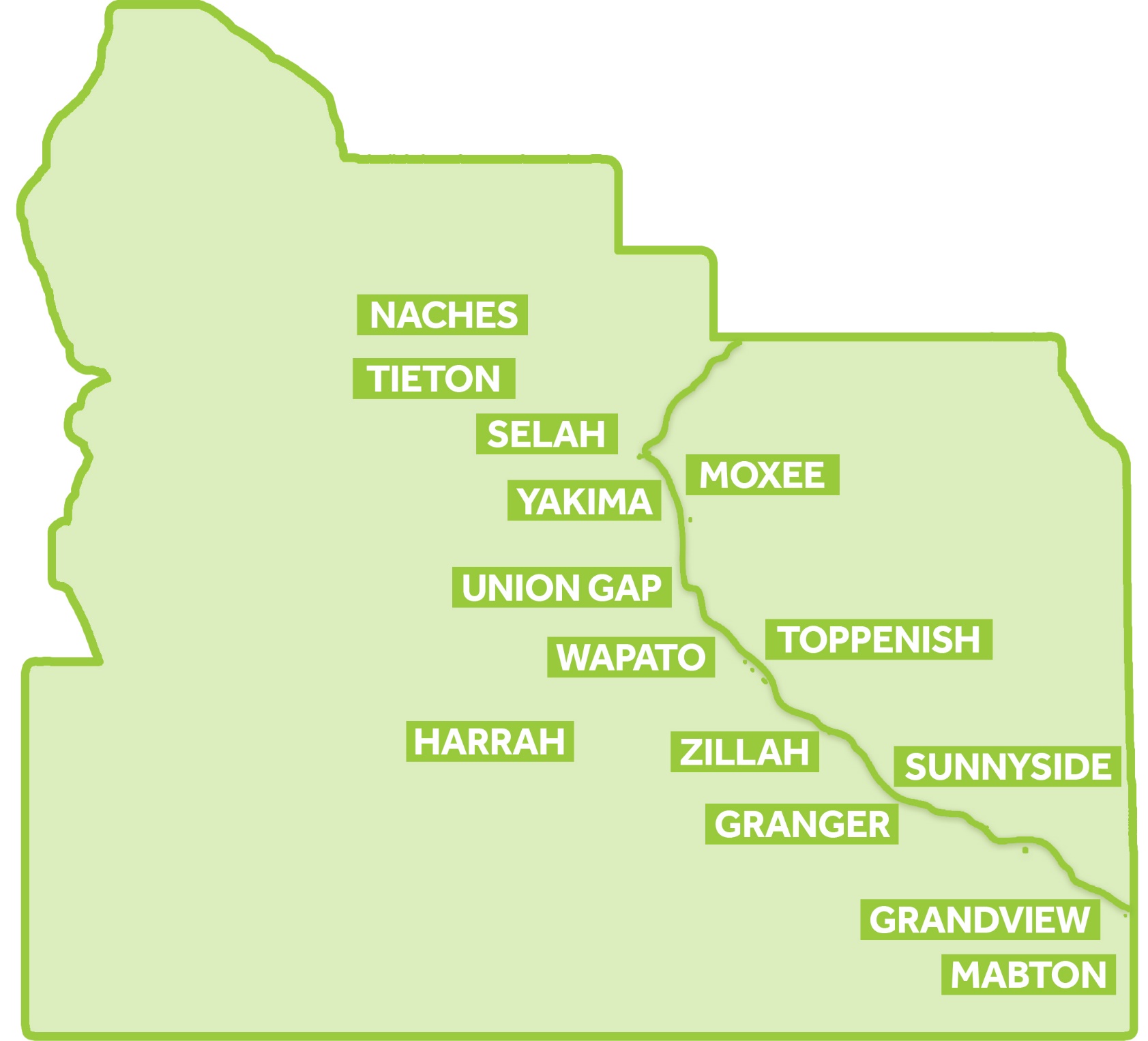 Selah
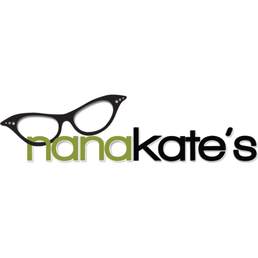 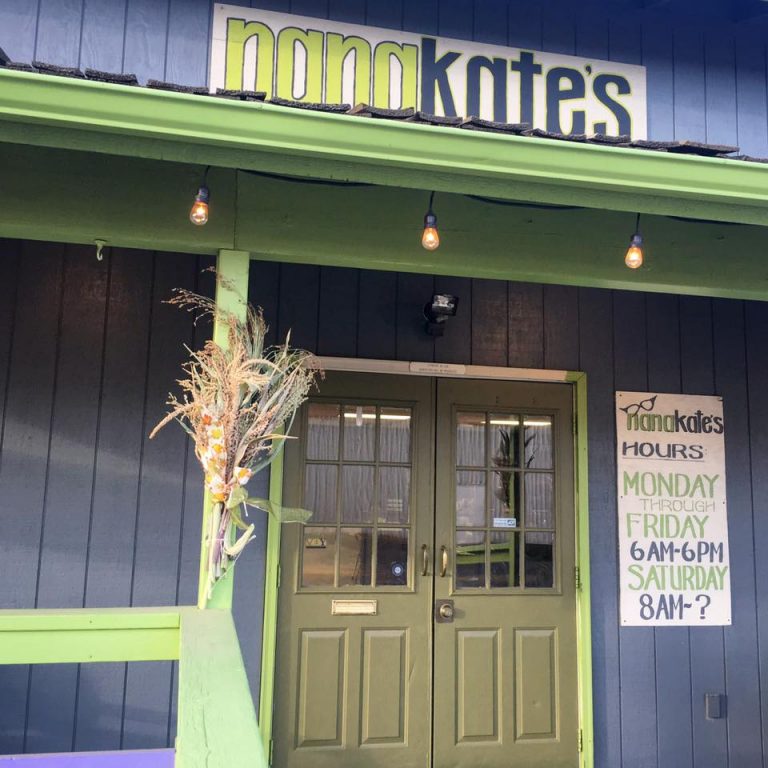 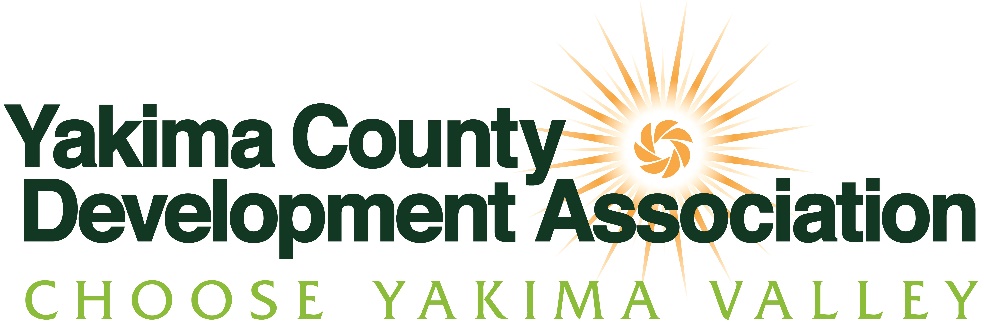 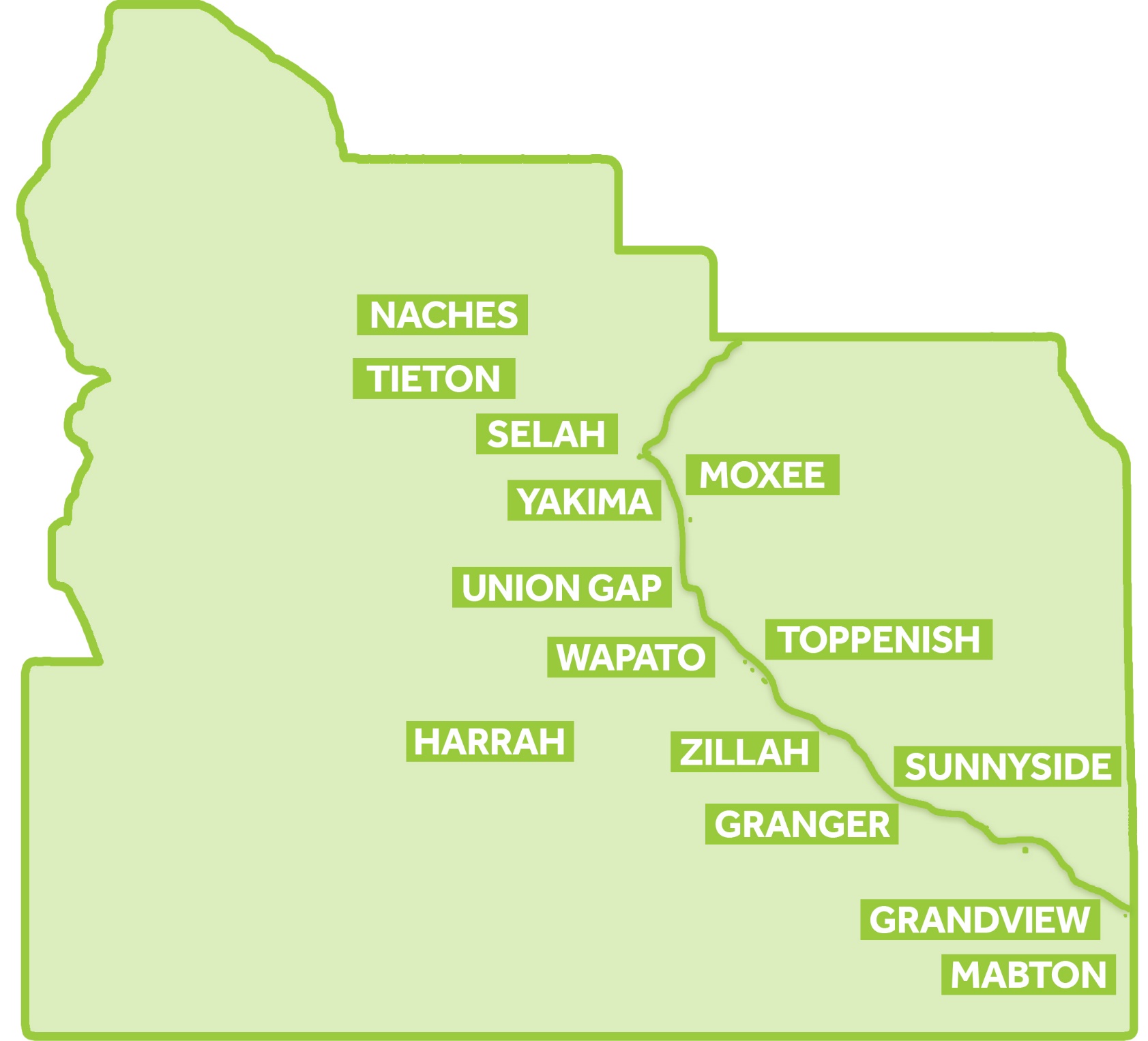 Selah
Graham Packaging
Matson Fruit
North Park Drive Commercial Development
South Park Drive Commercial Development
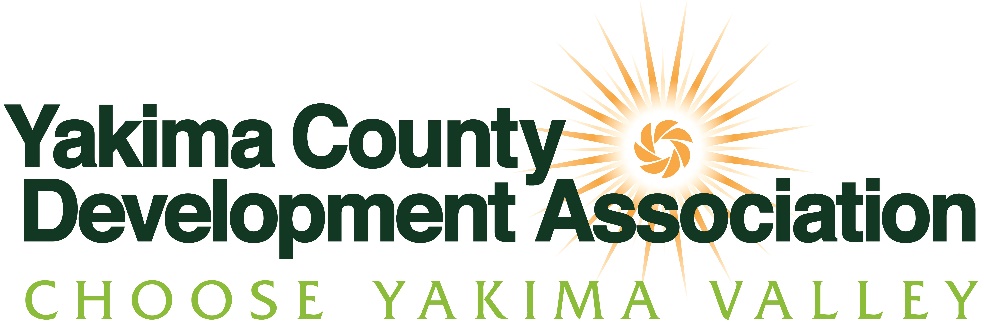 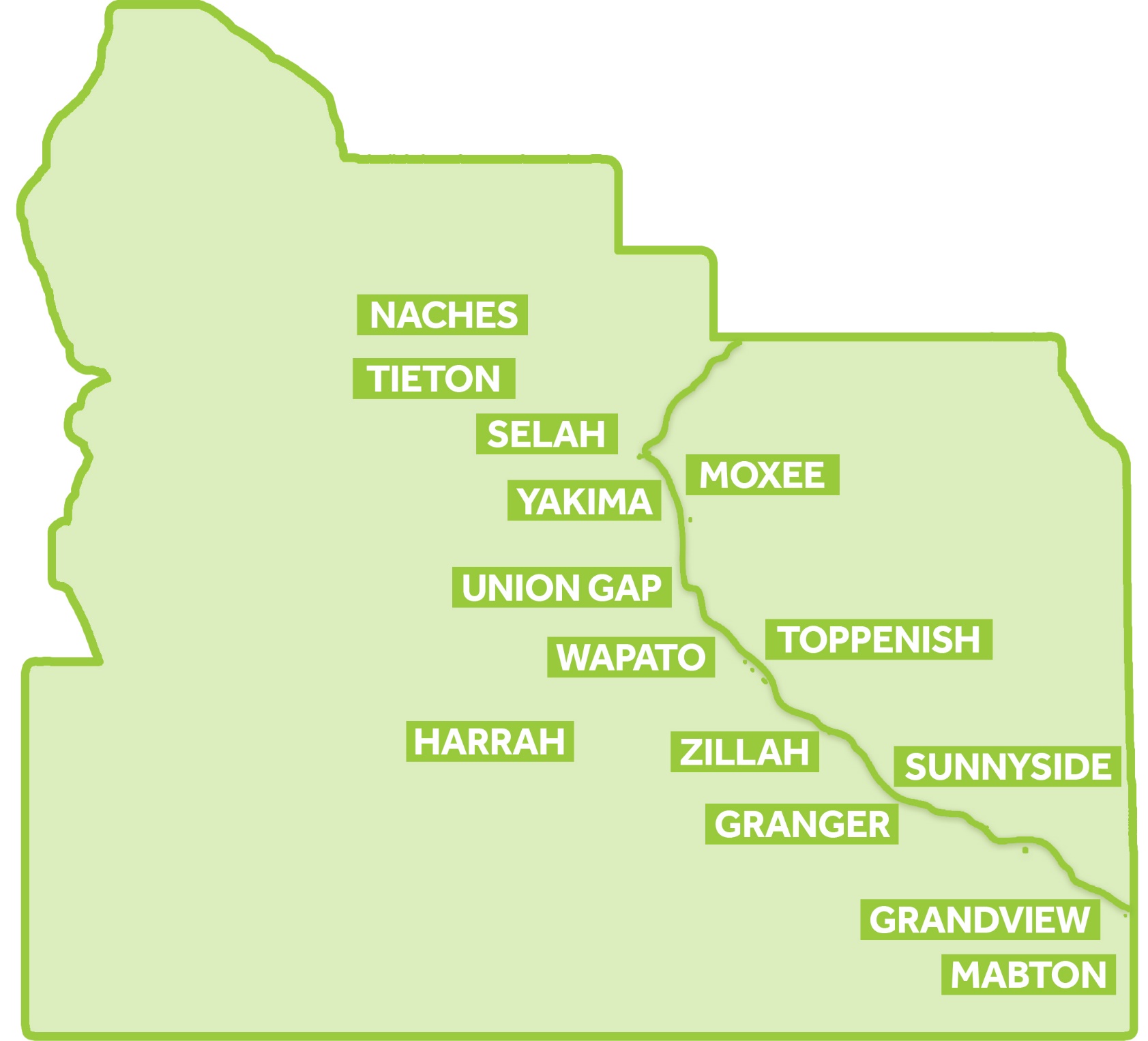 Moxee
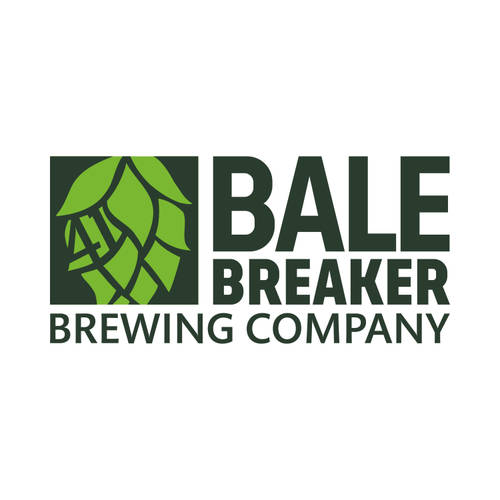 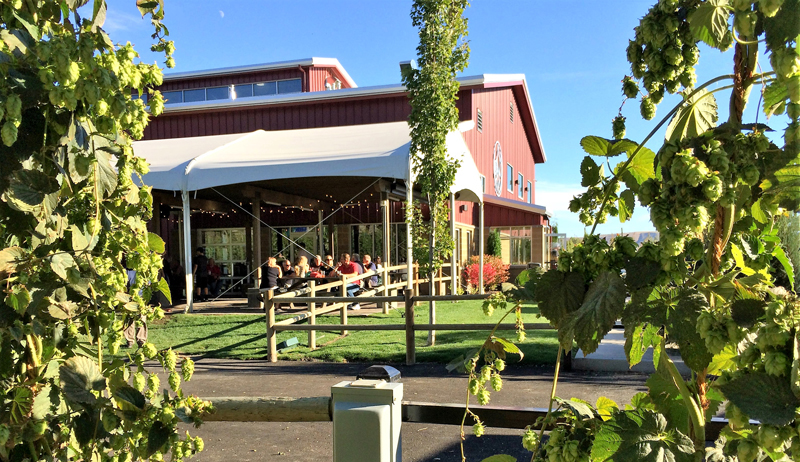 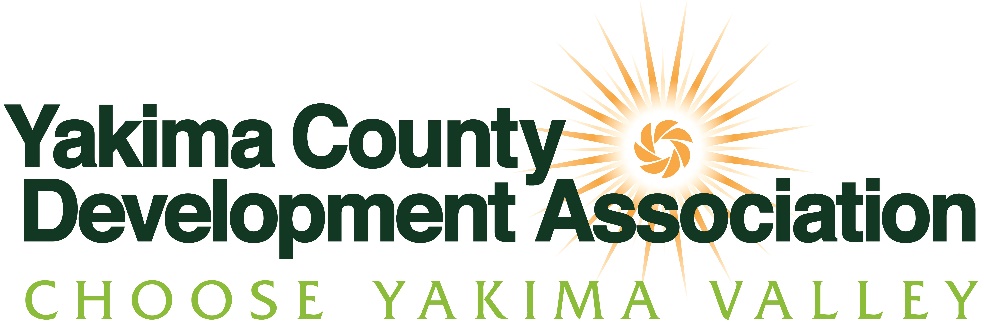 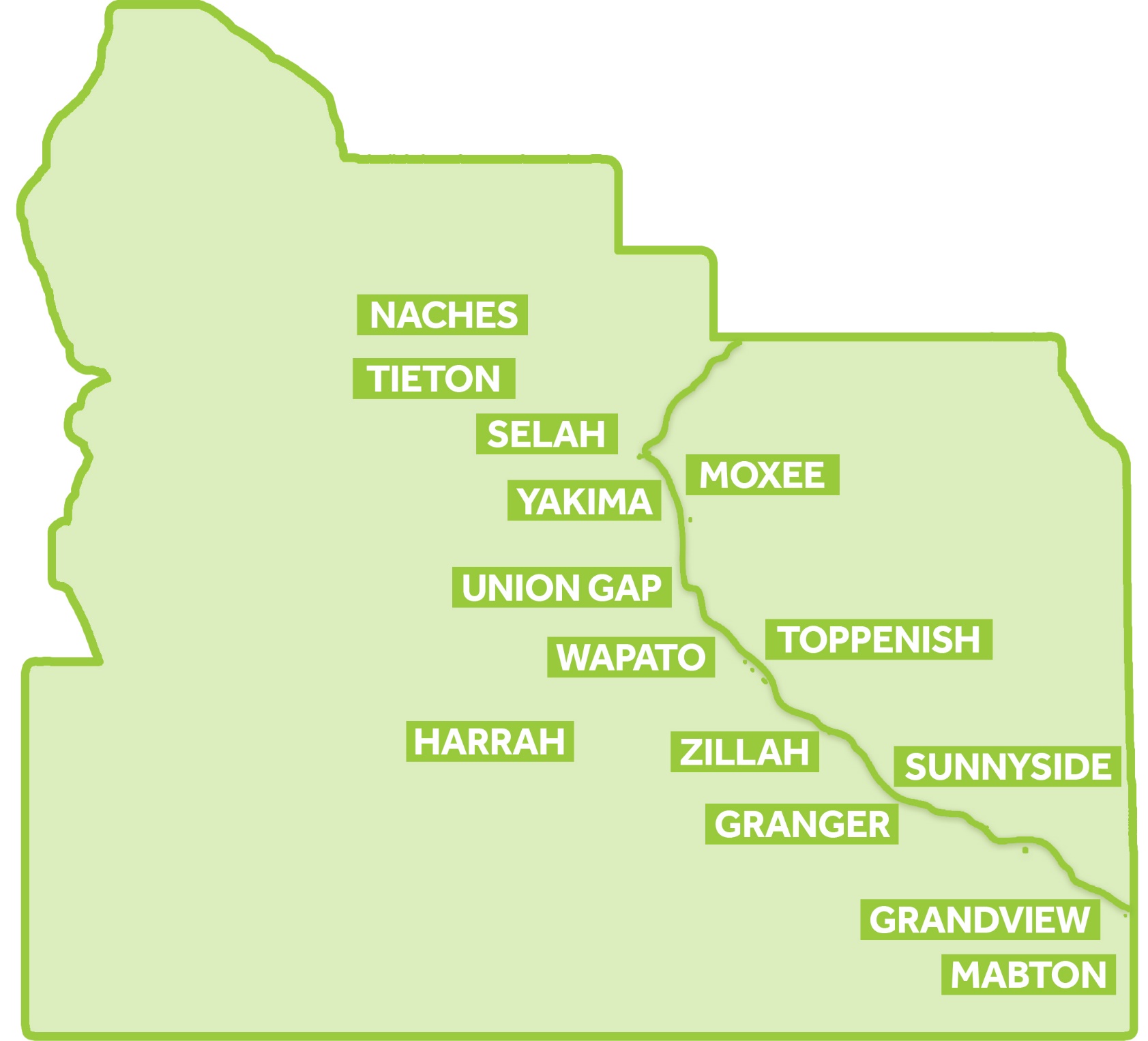 Yakima County
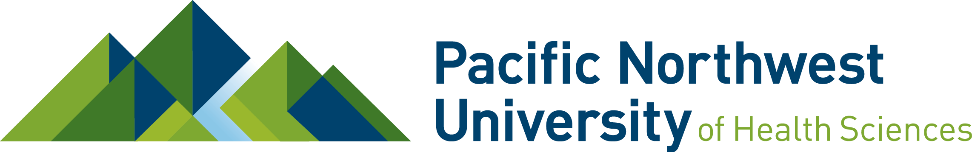 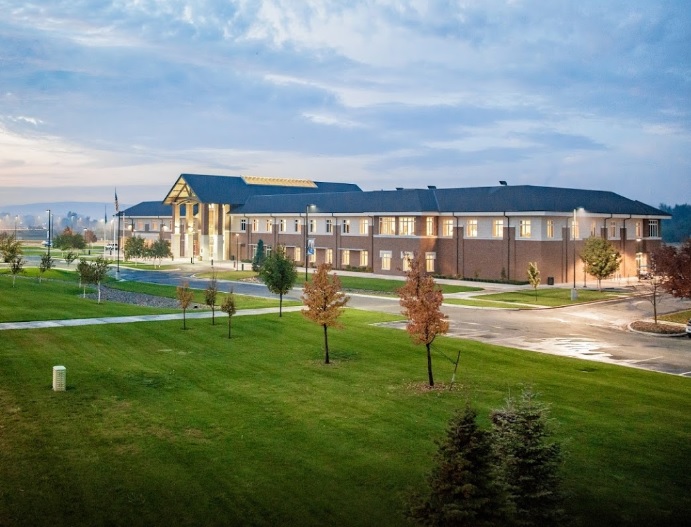 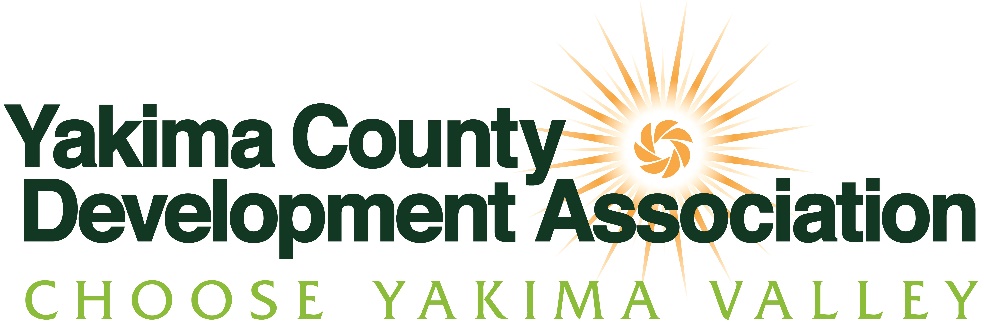 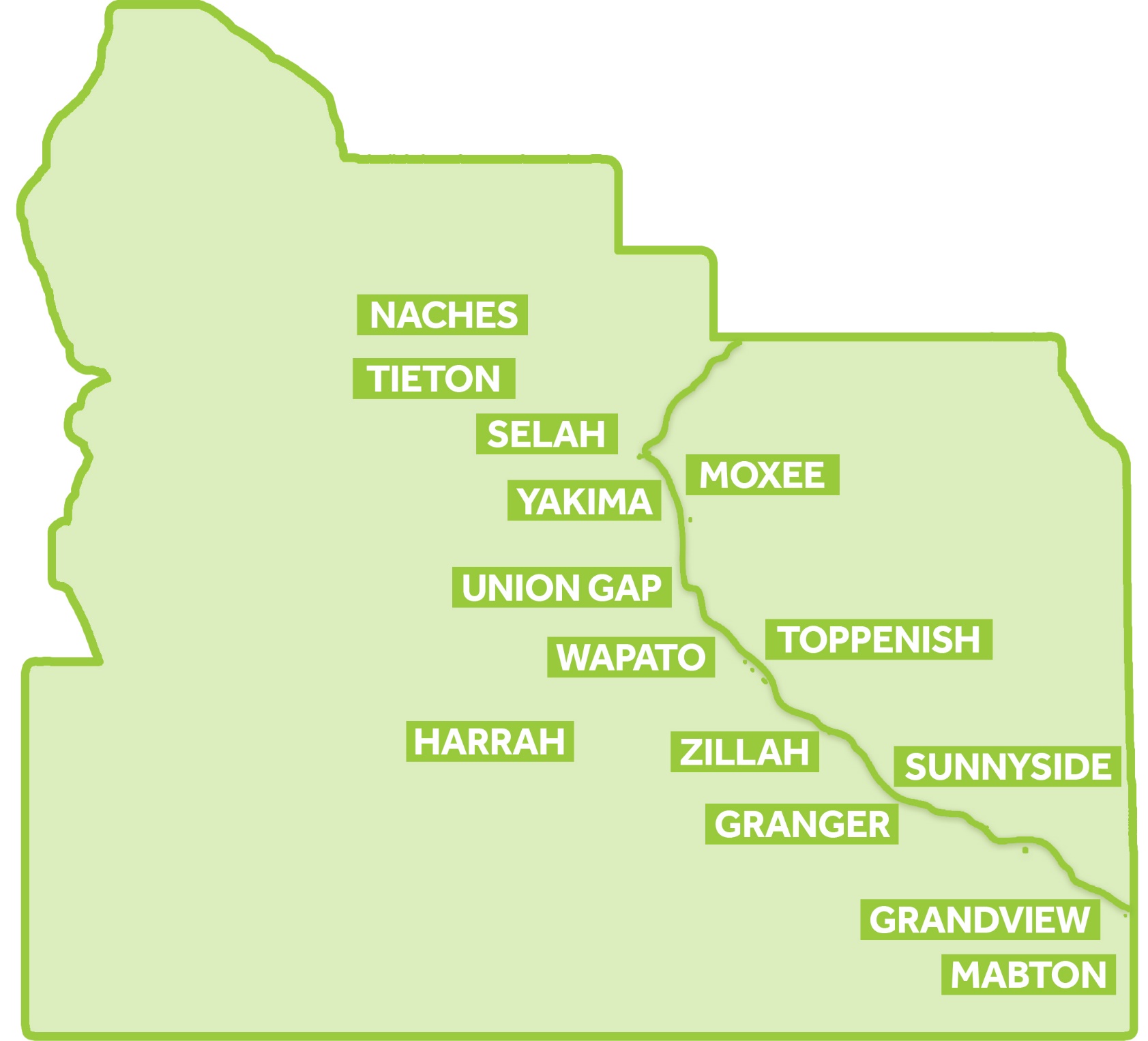 Yakima
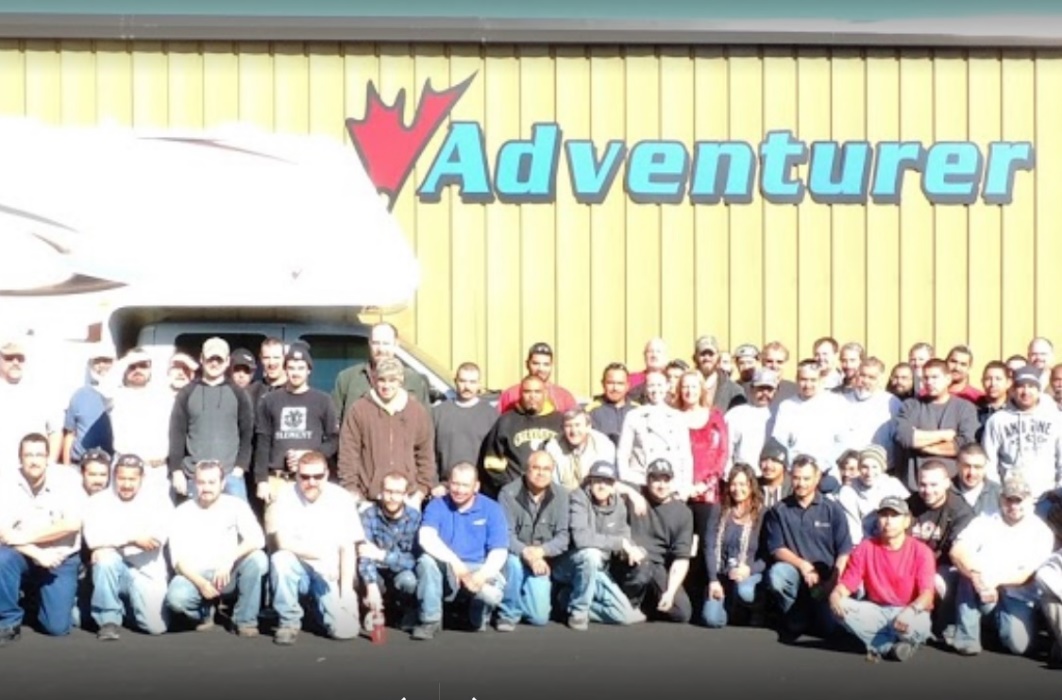 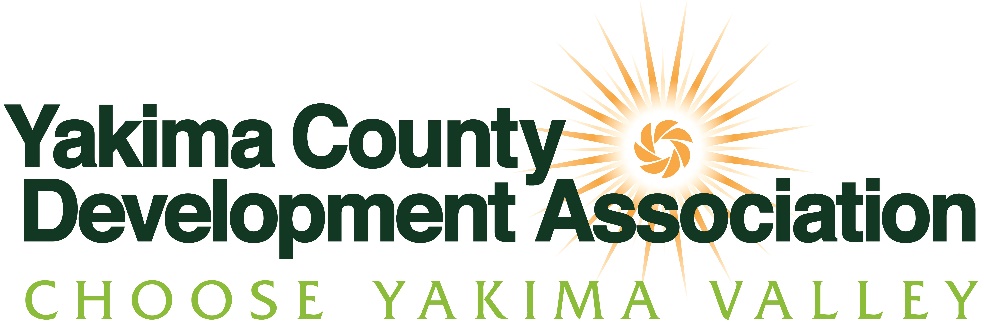 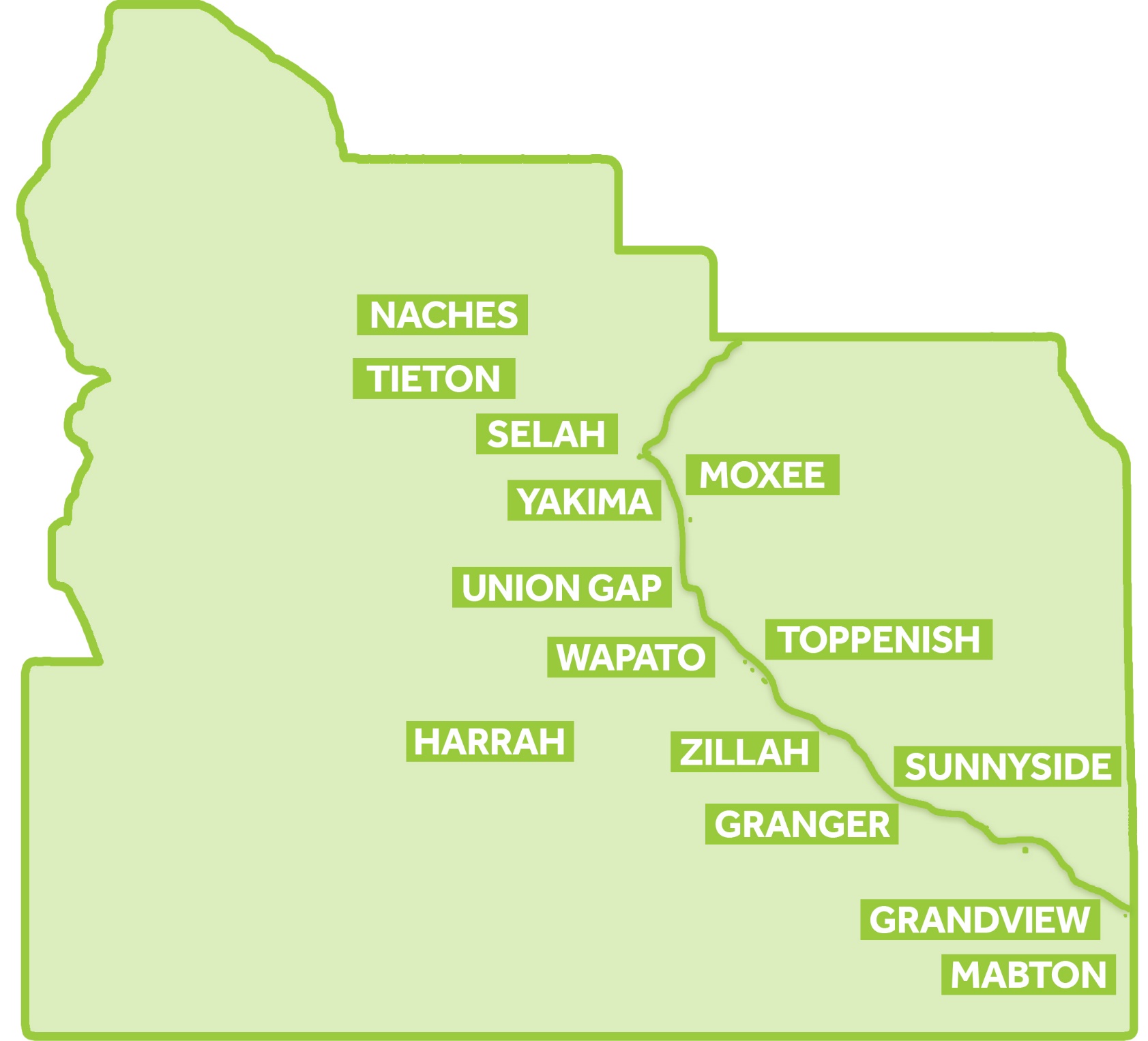 Yakima
SOZO Sports
Costco Call Center
Cubcrafters
JR Helicopters
Washington Vision Therapy
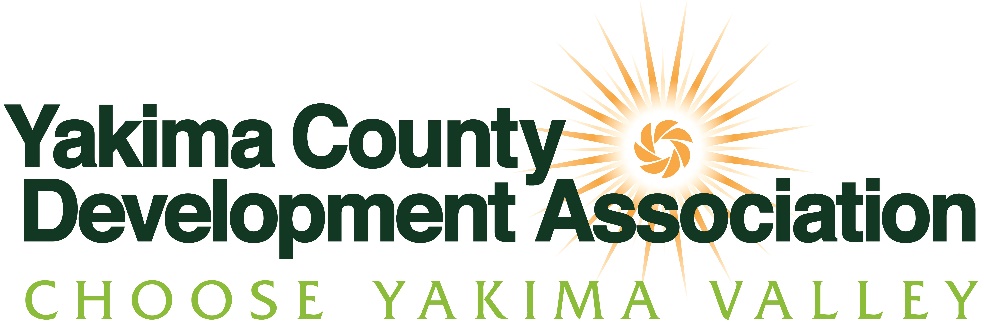 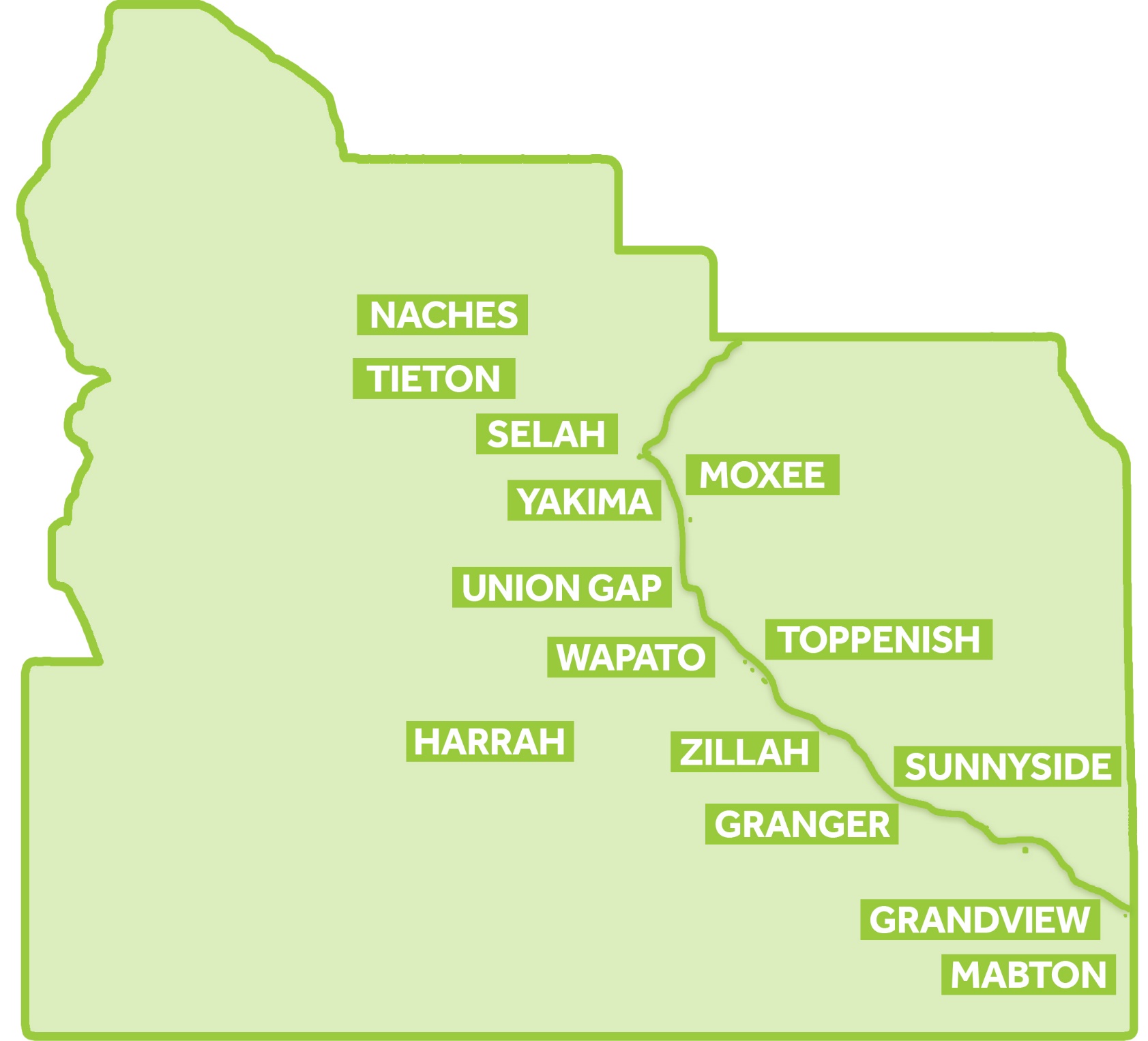 Union Gap
Borton Fruit
Paragon Films
Liberty Bottleworks
Macro Plastics
Thermoforming Systems
Fed Ex
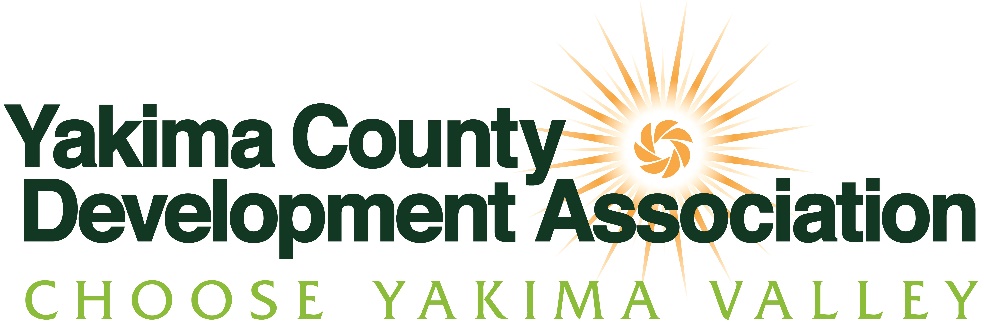 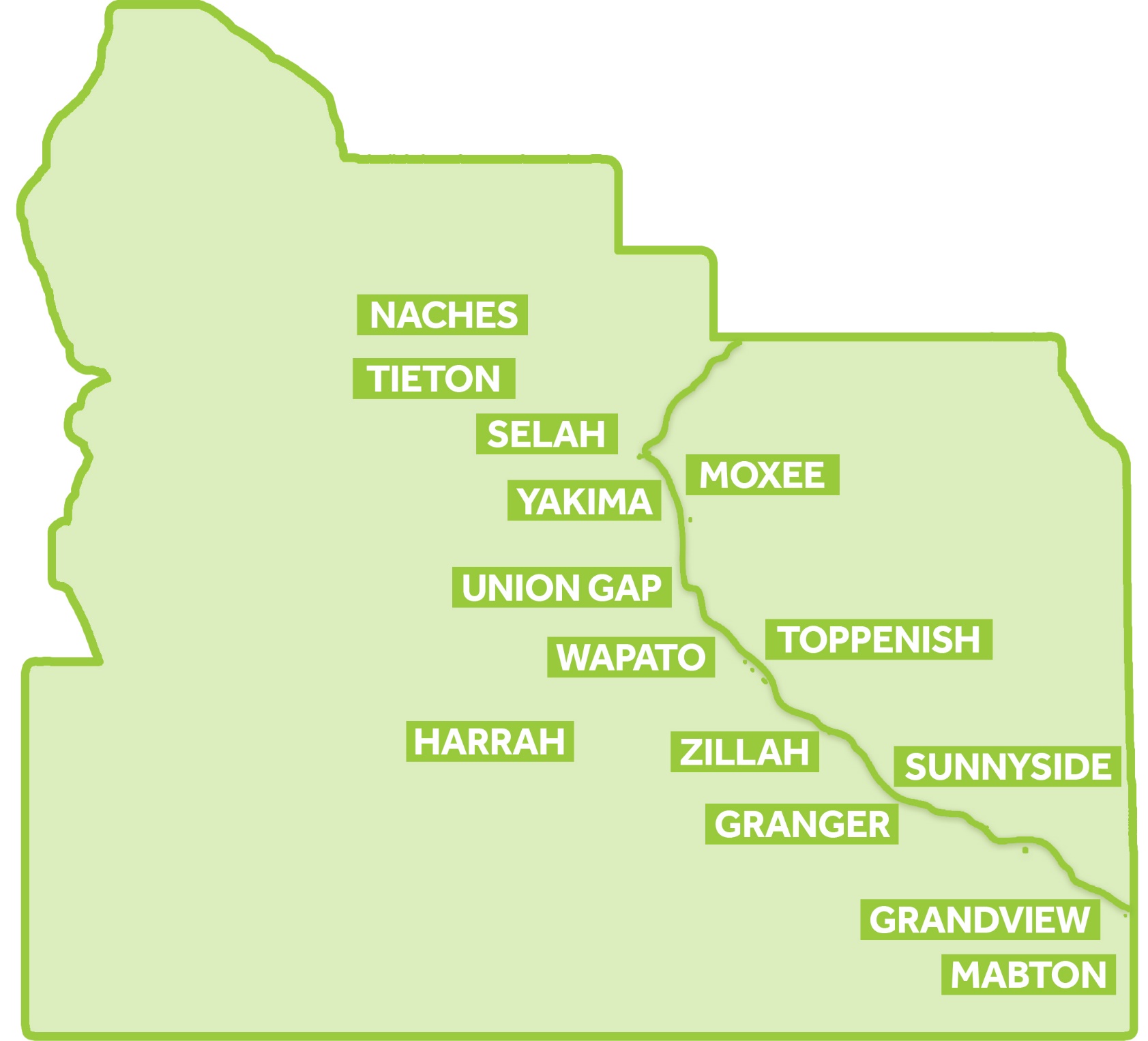 Union Gap
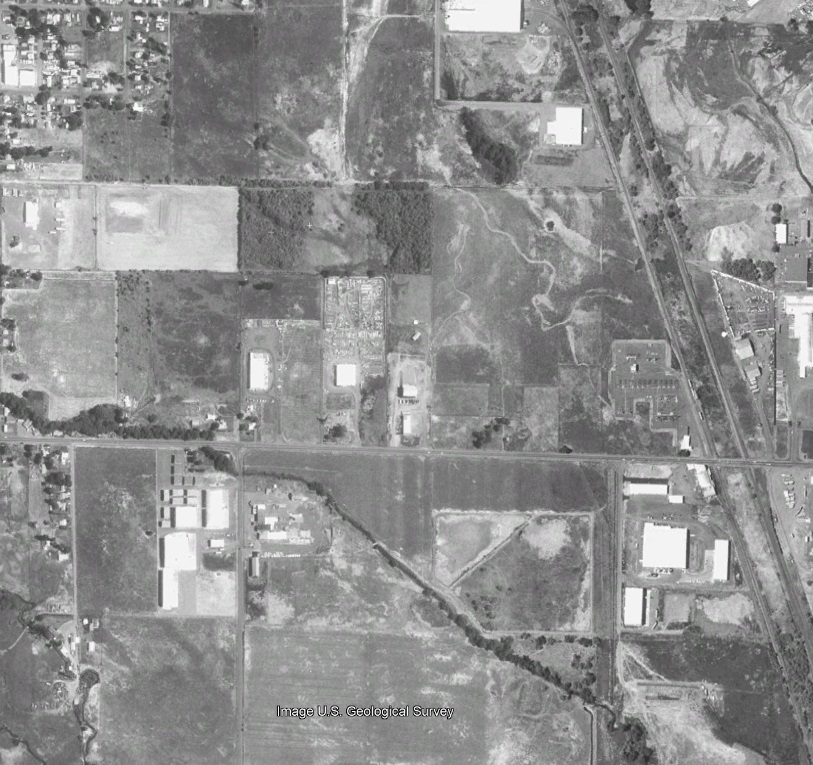 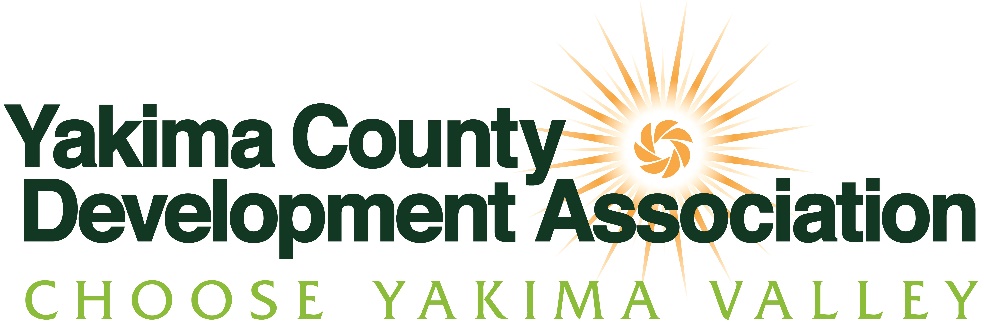 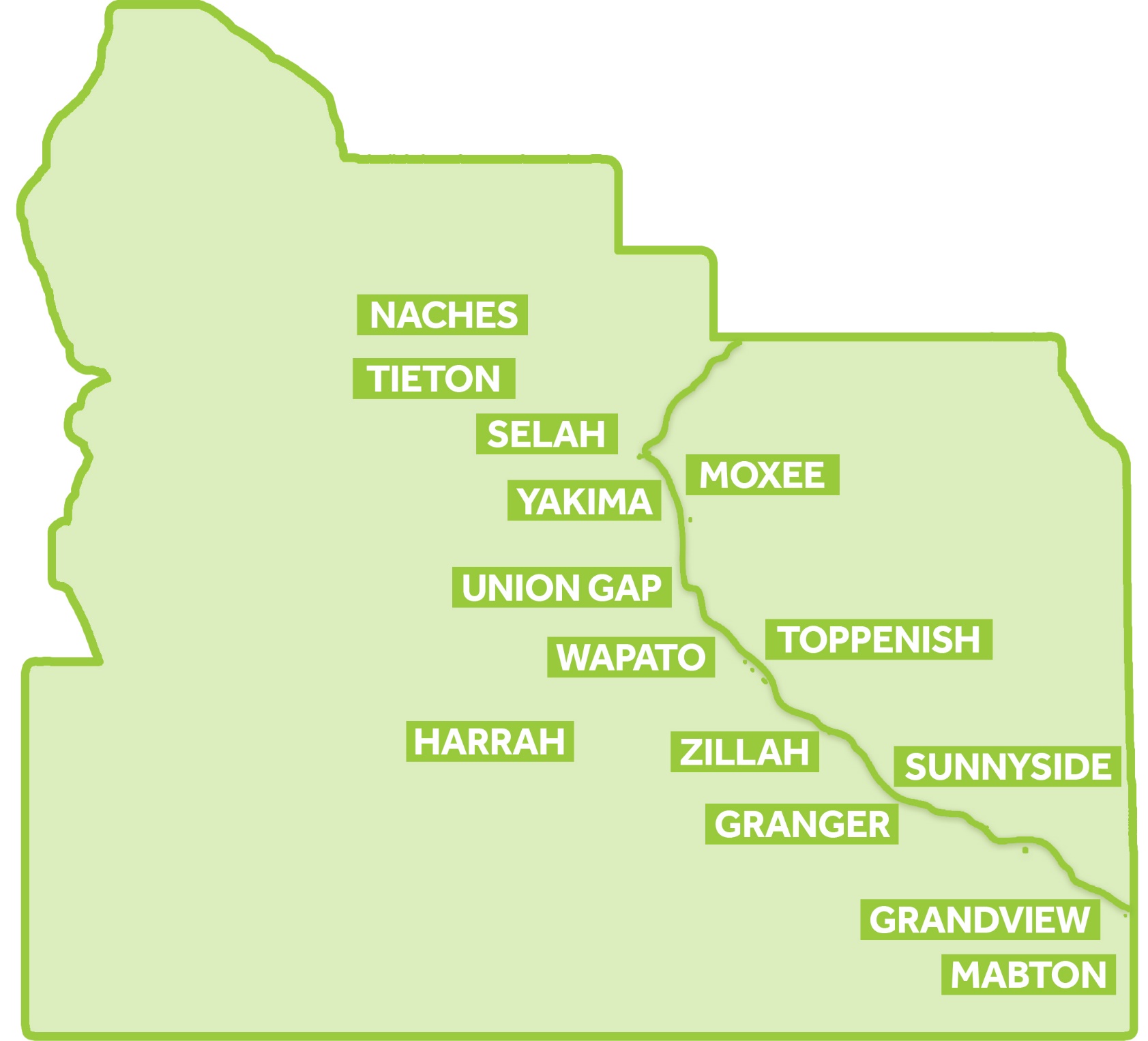 Union Gap
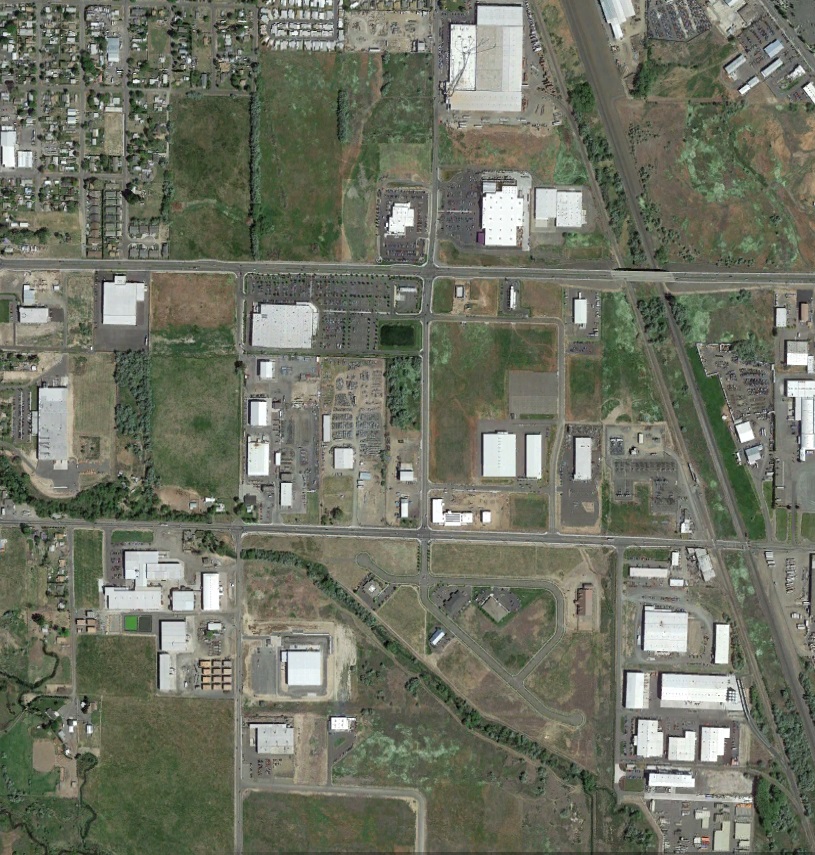 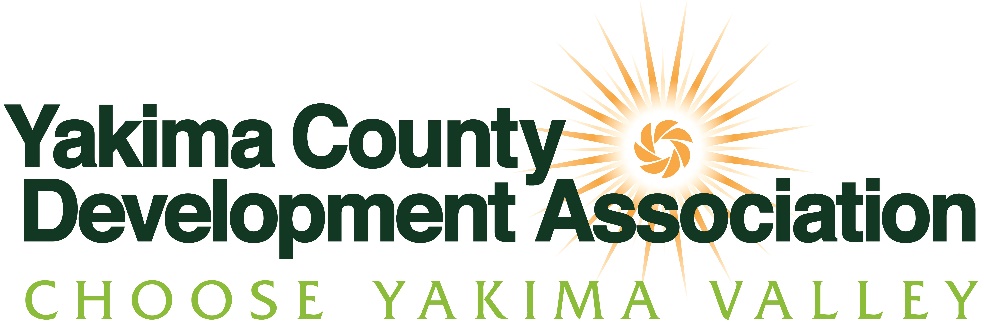 Cascade Mill Site
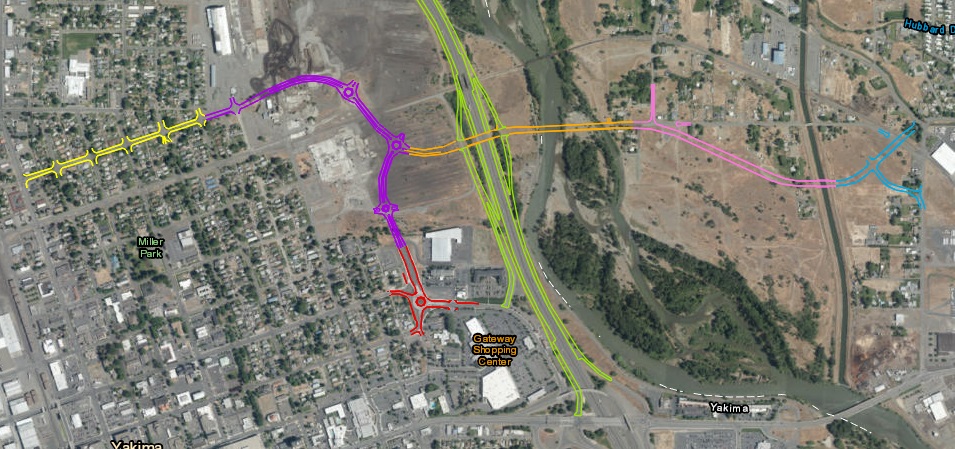 225 acres
City of Yakima & Yakima County
East West Corridor
Over $100 million in funding including $7+ million in SIED support
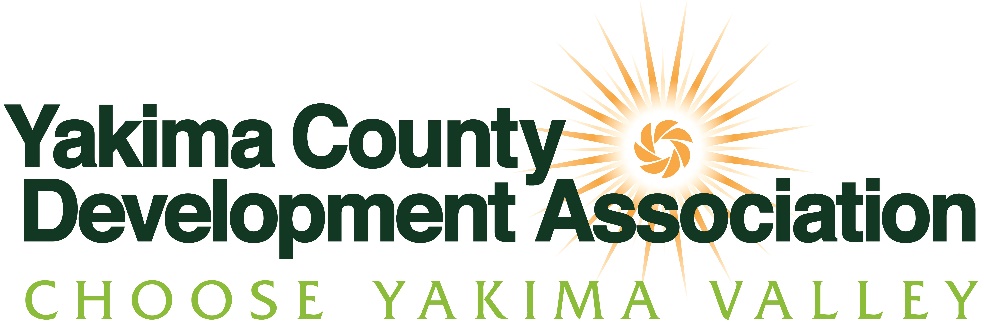 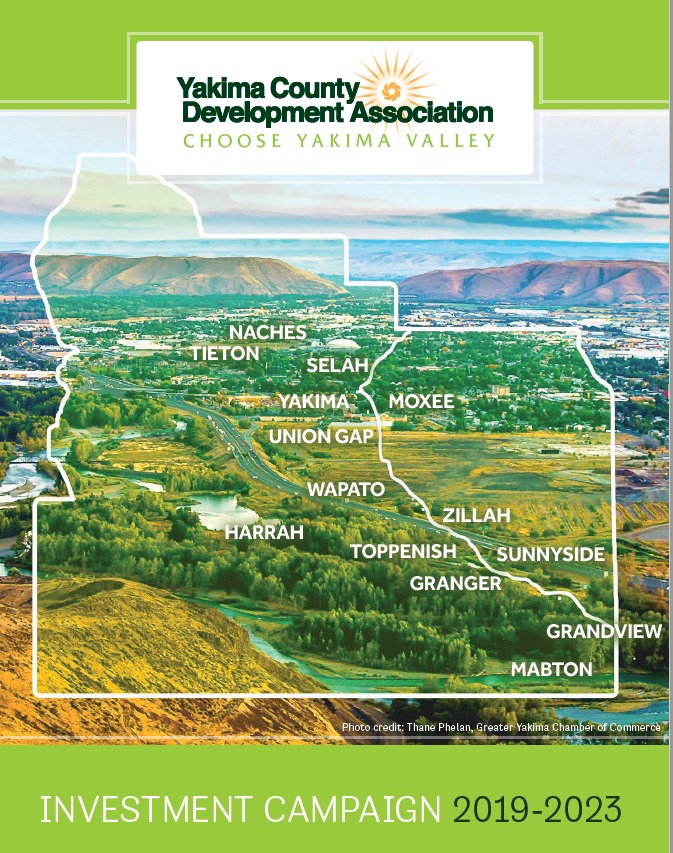 Choose Yakima Valley Campaign
2019-2023
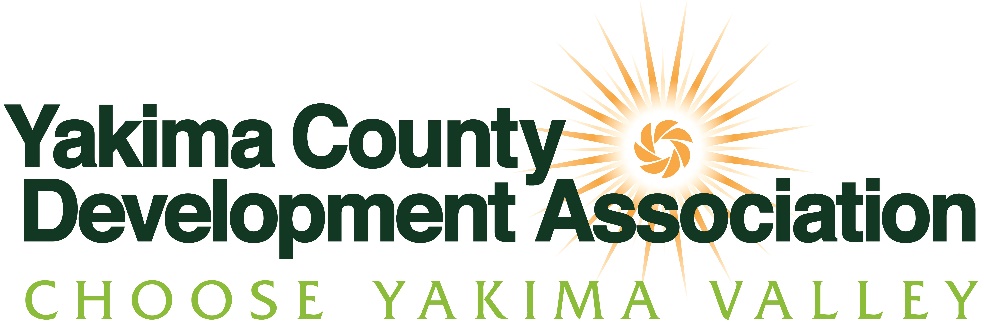 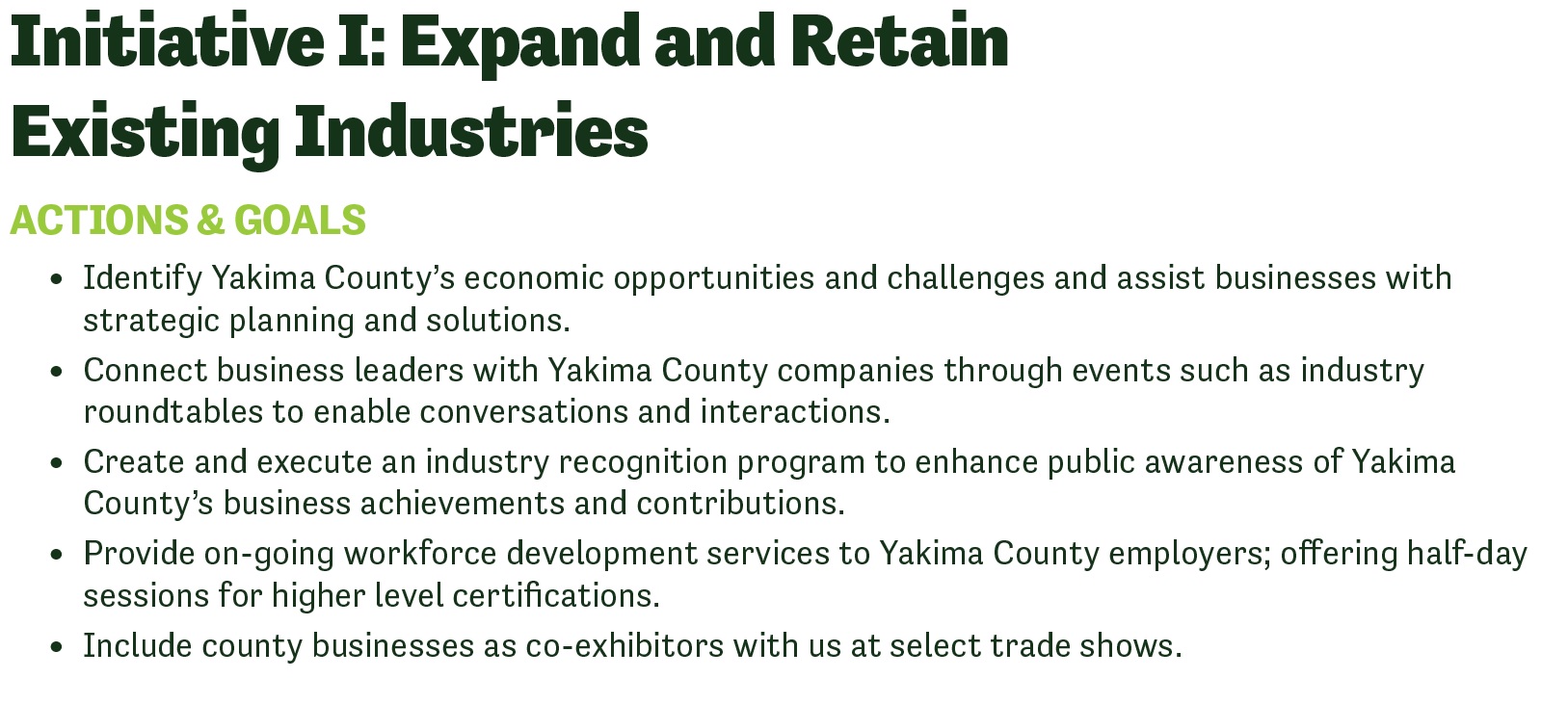 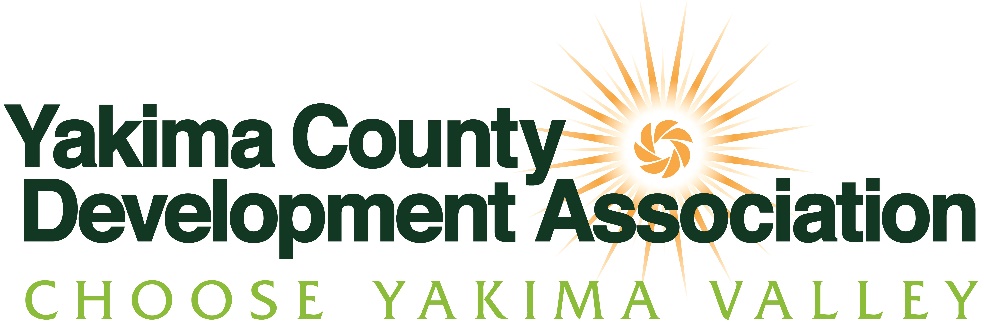 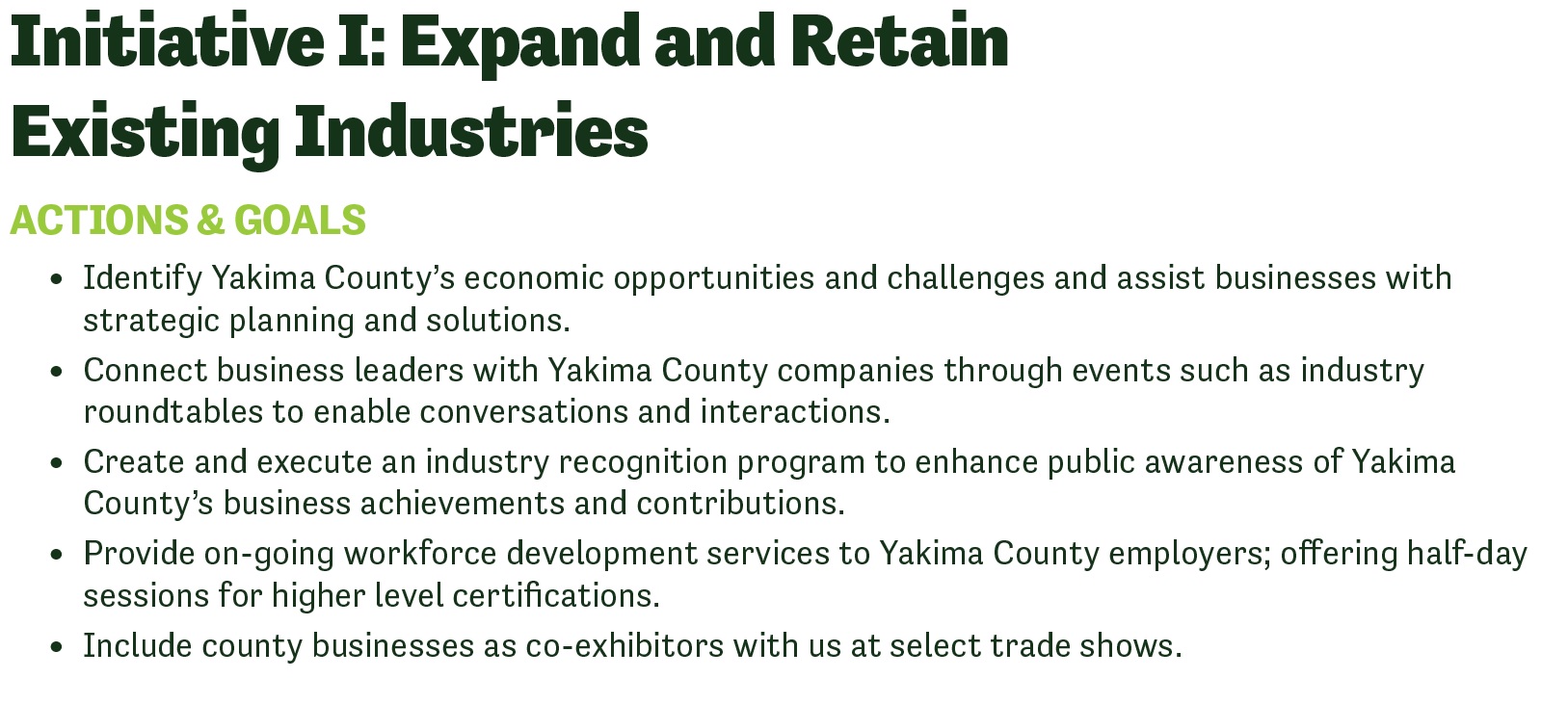 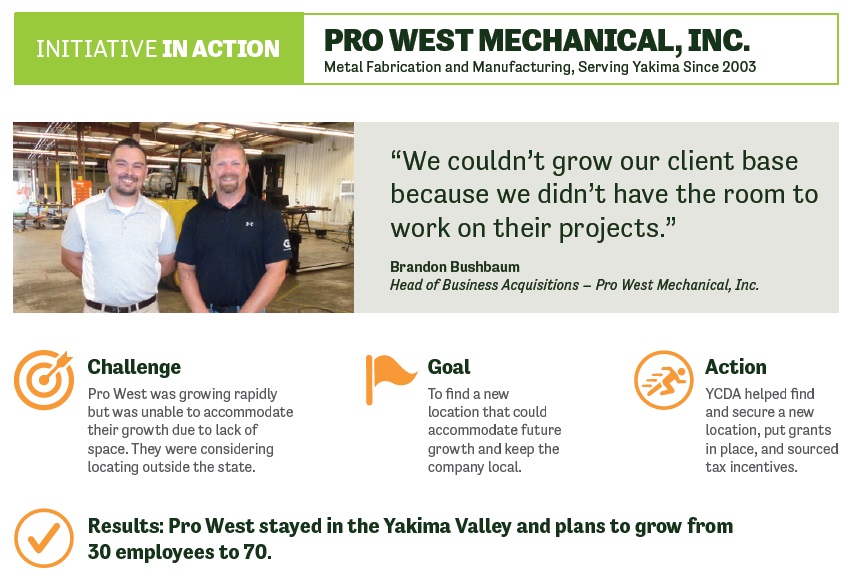 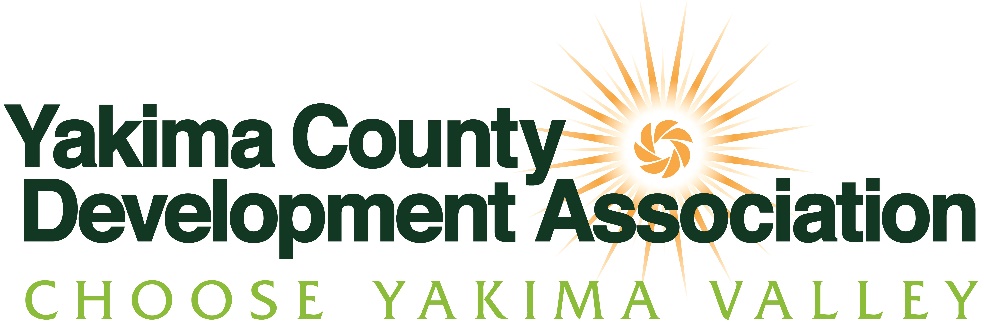 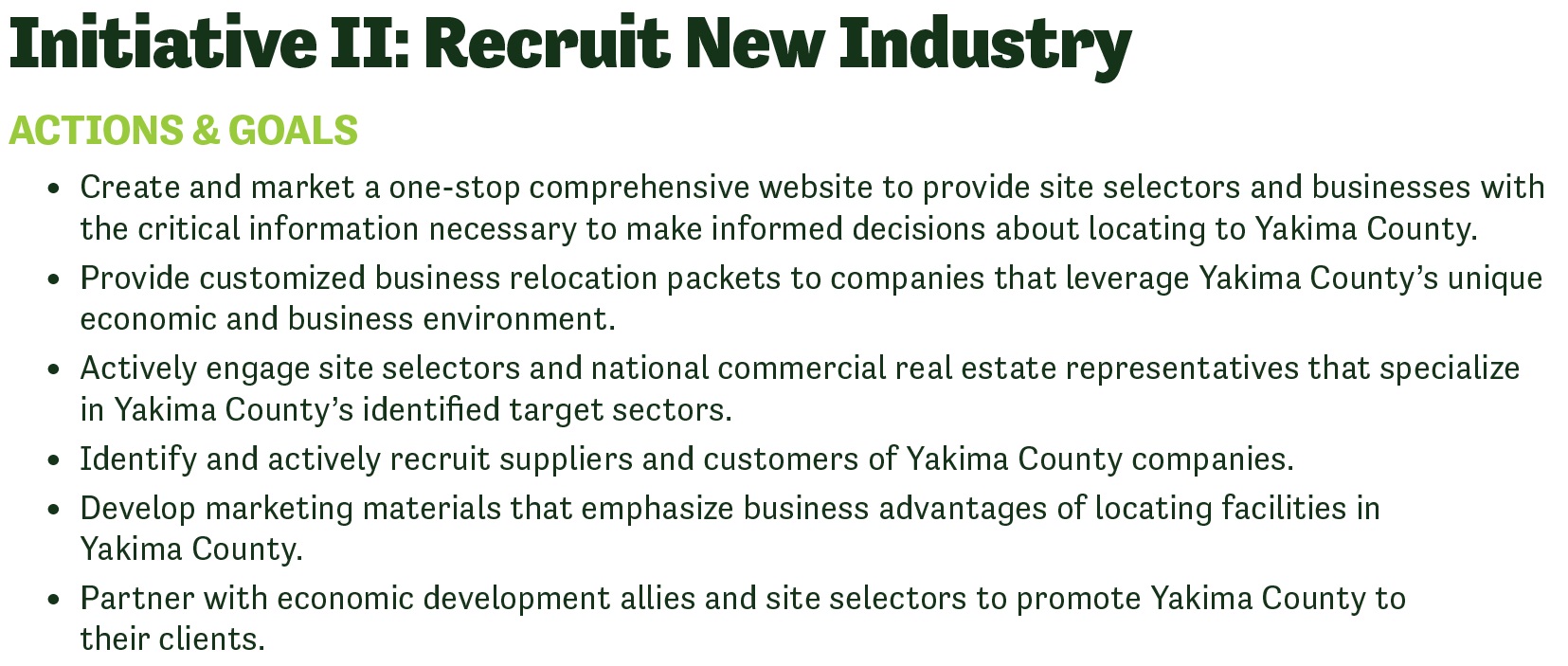 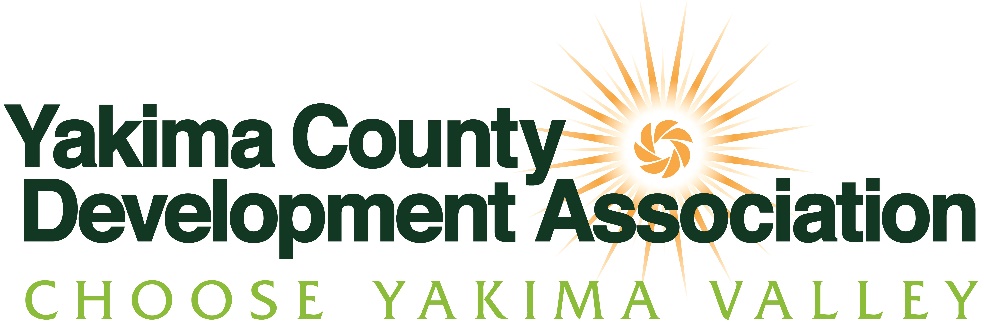 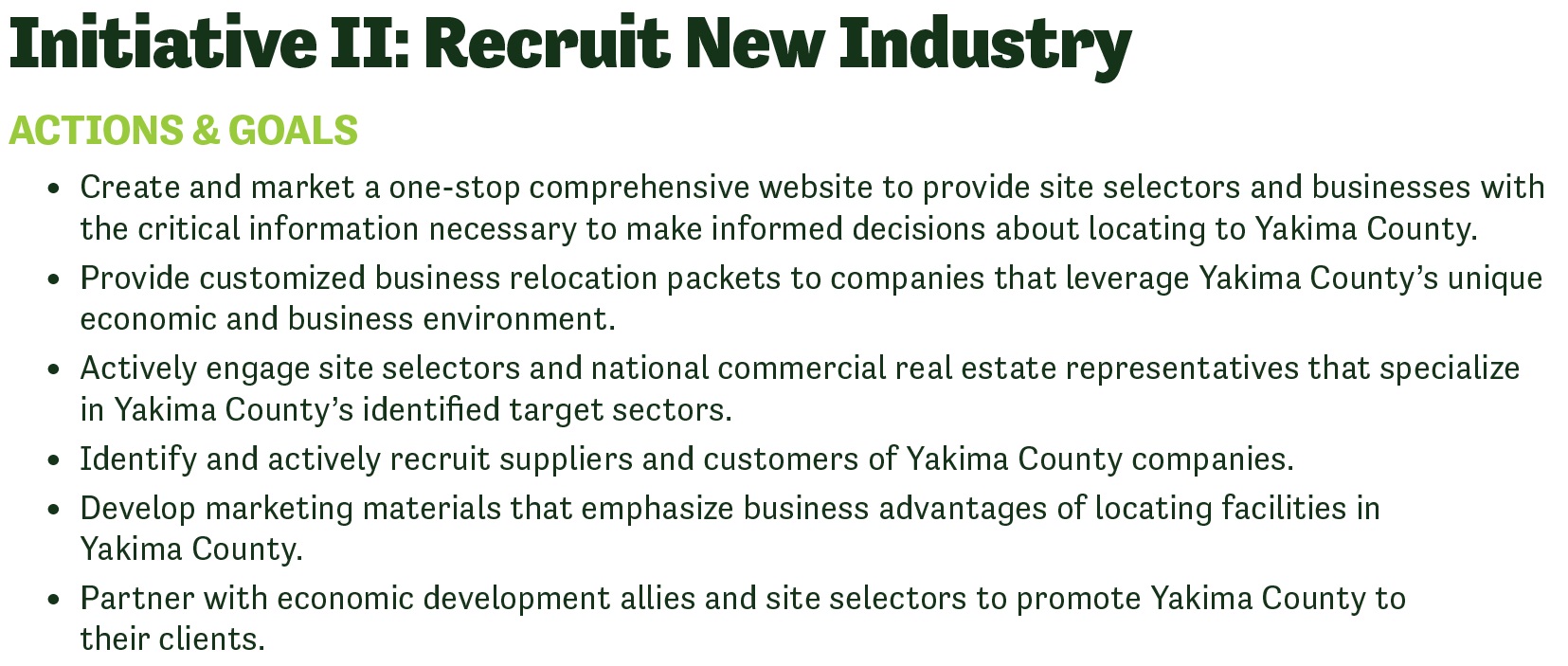 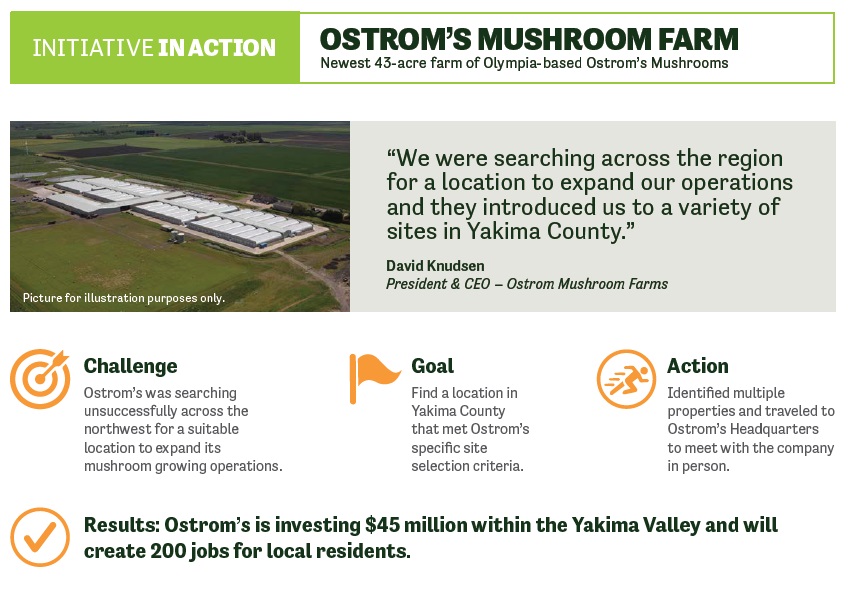 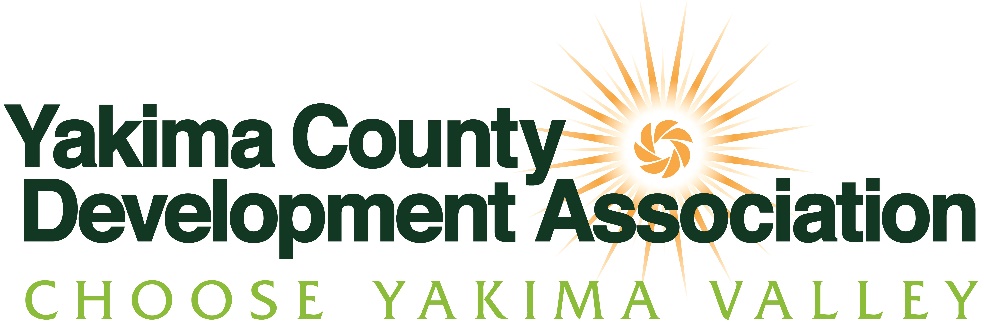 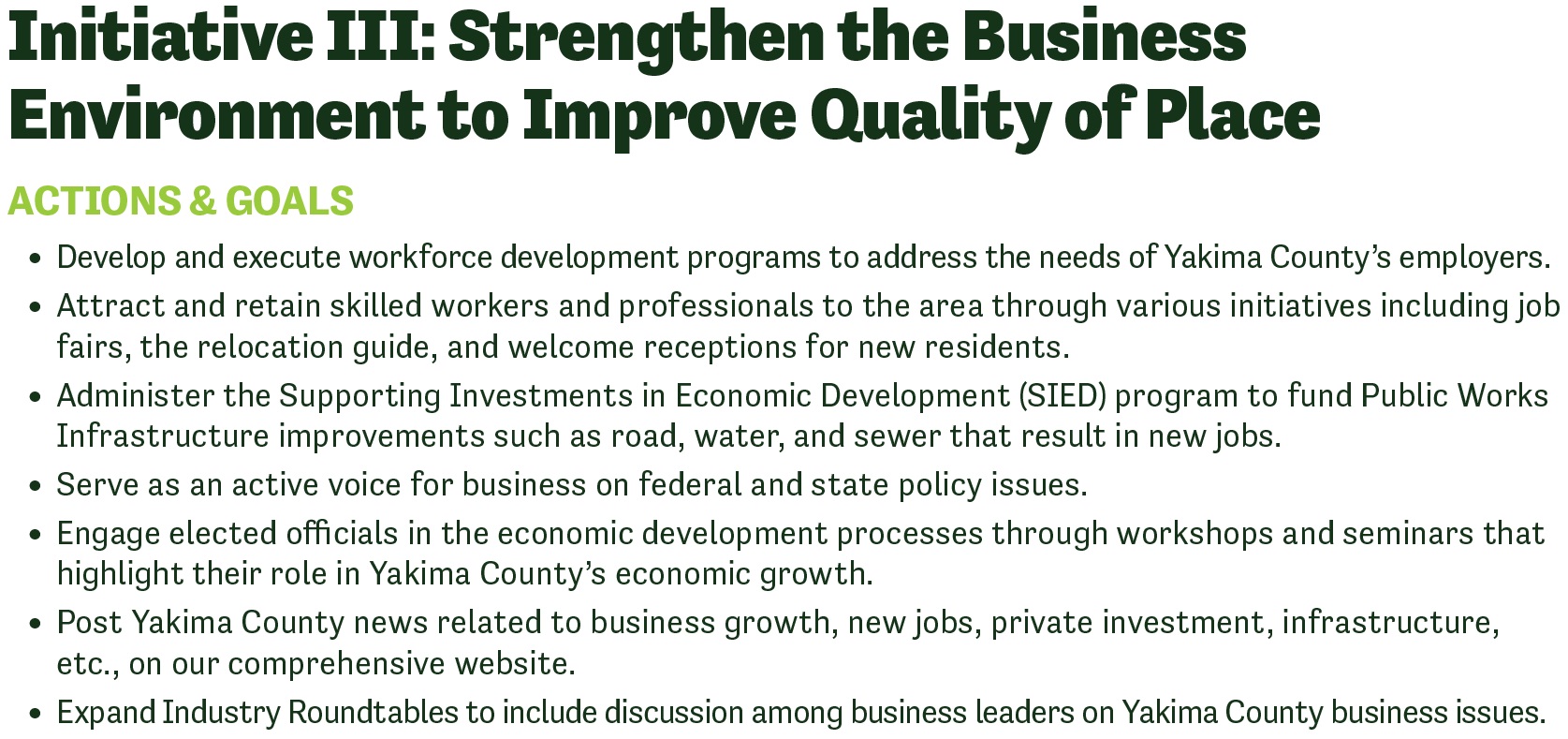 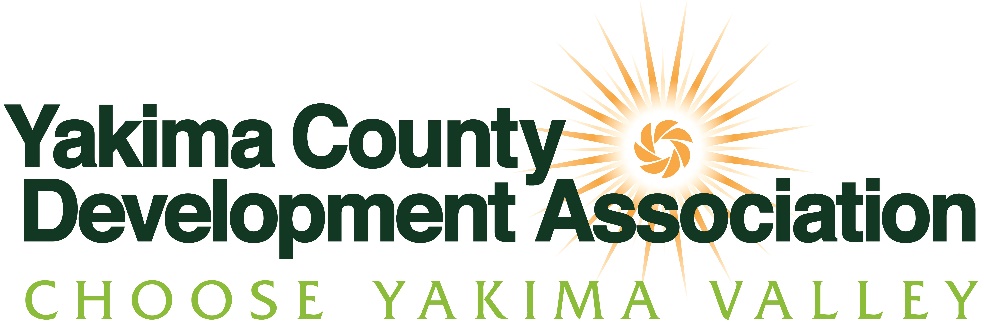 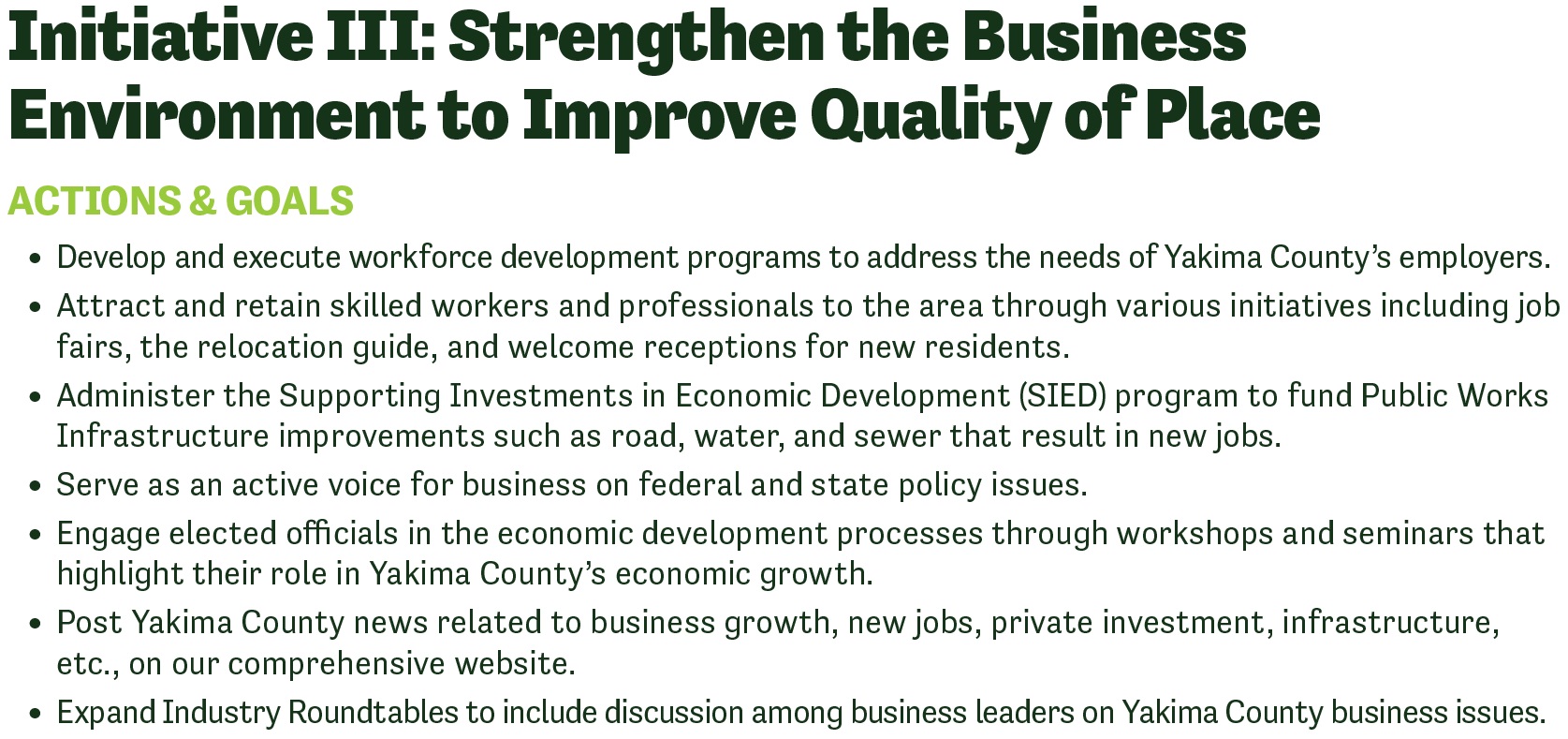 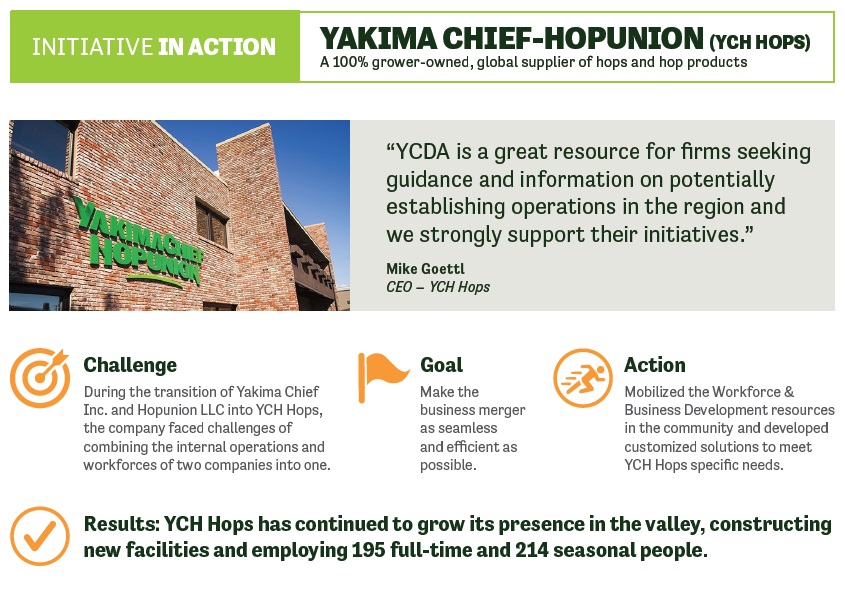 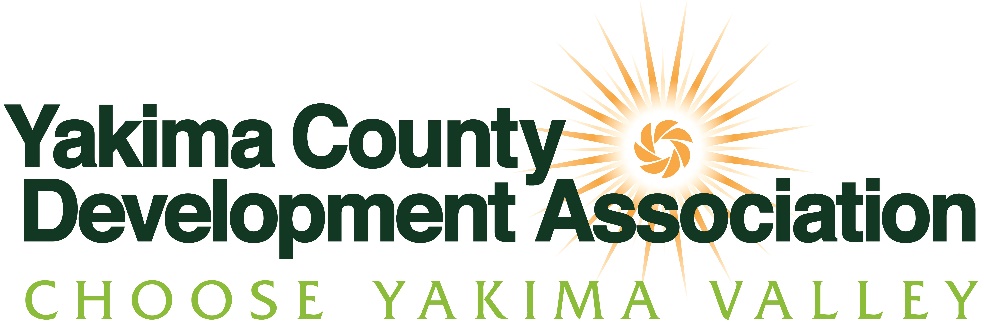 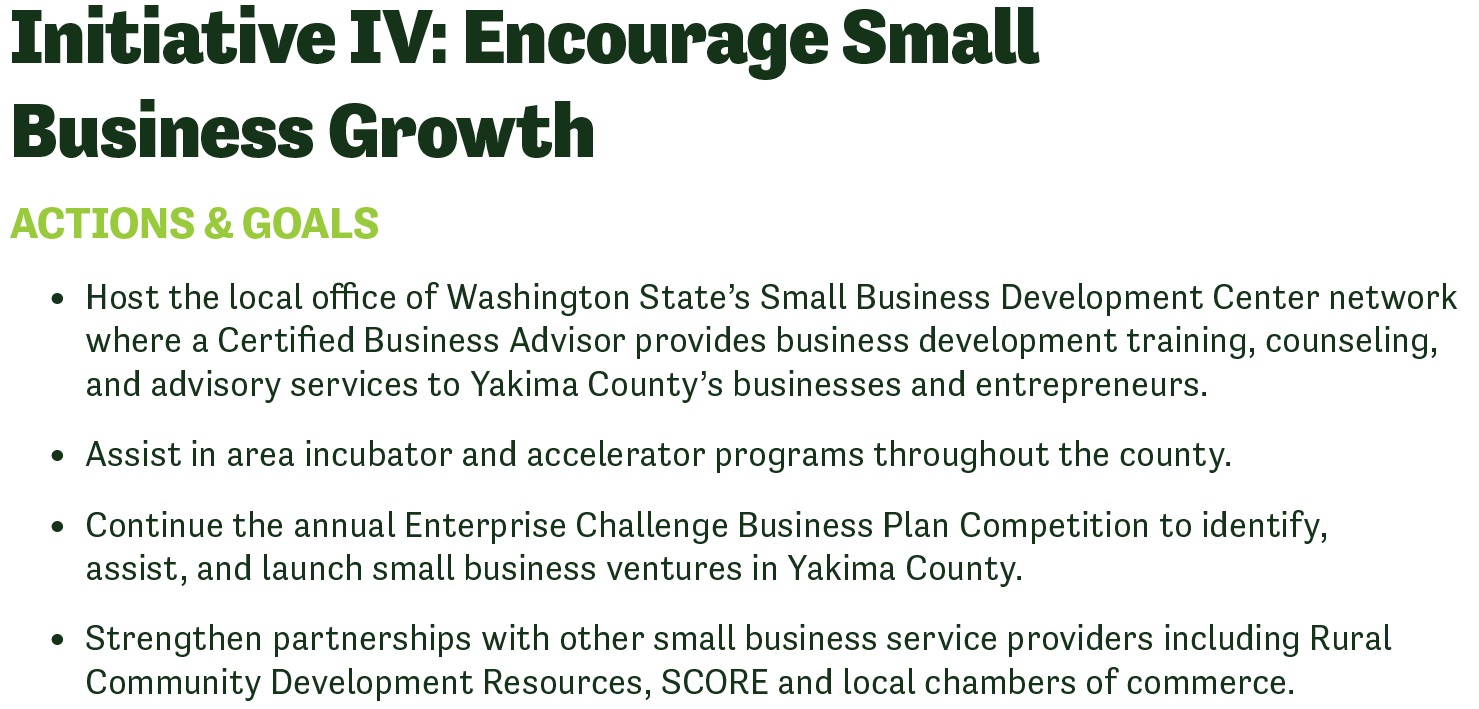 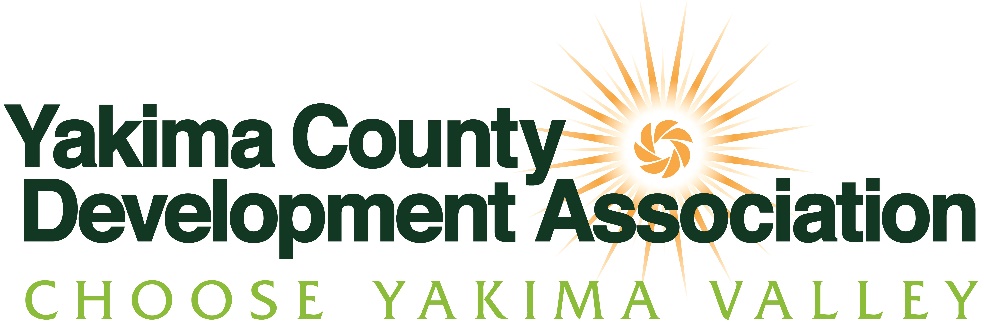 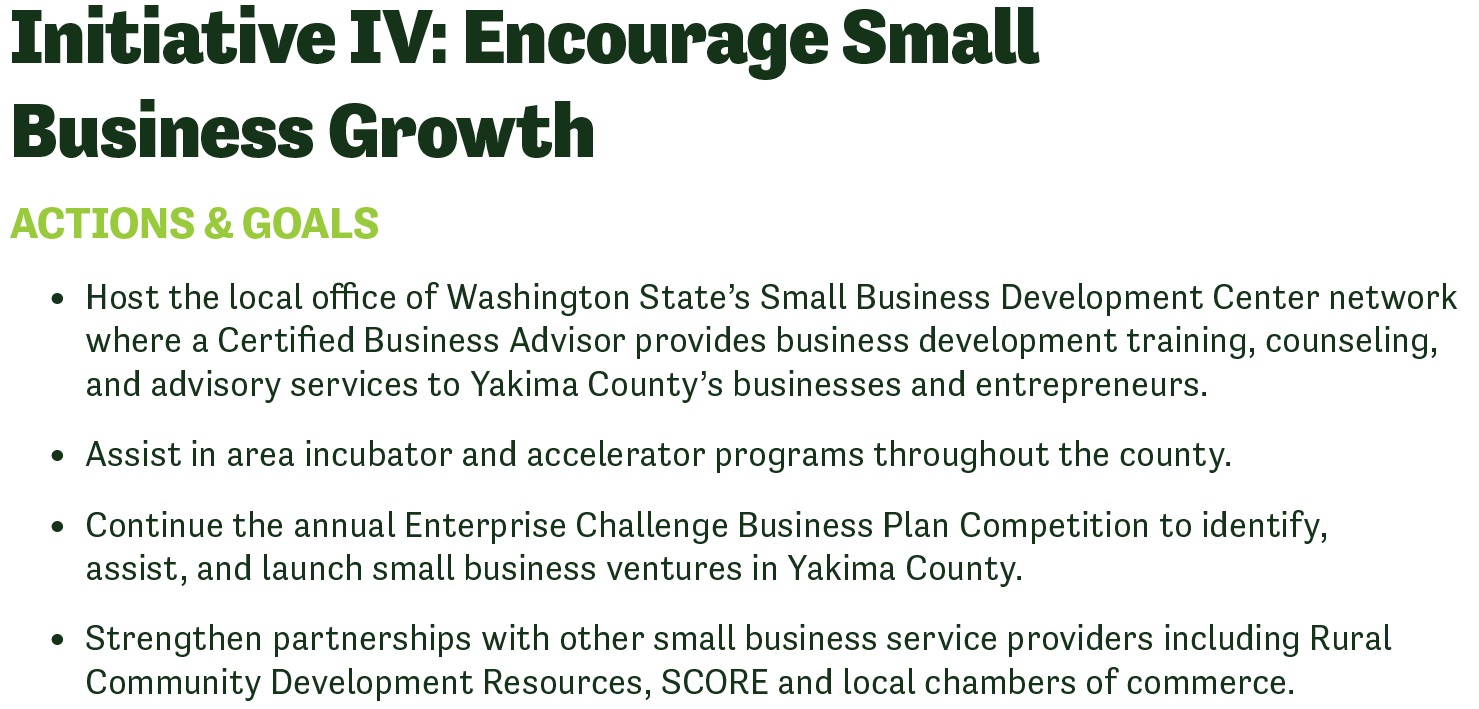 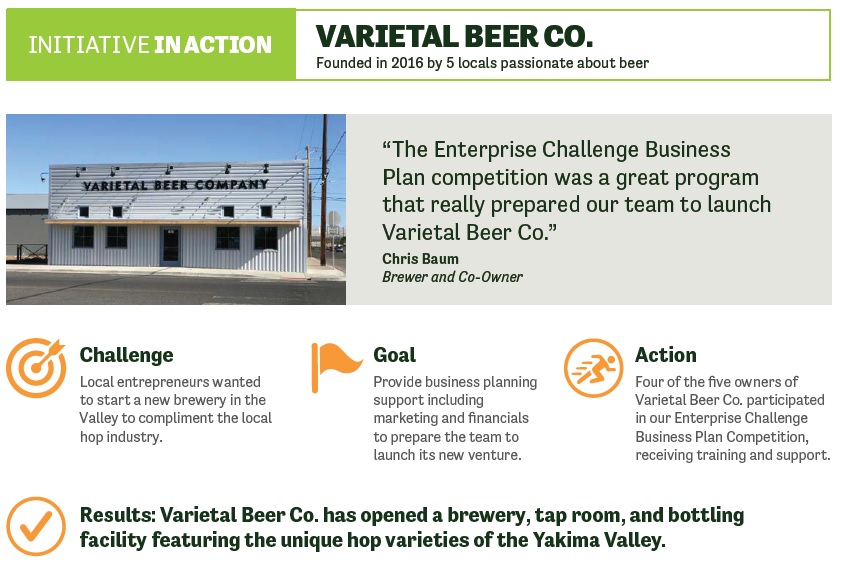 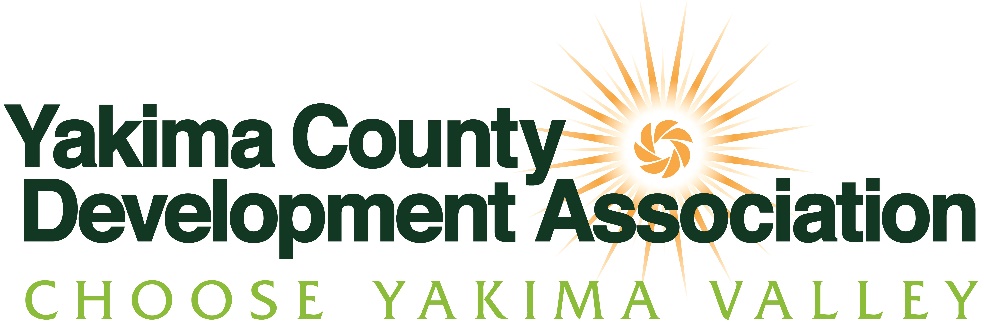 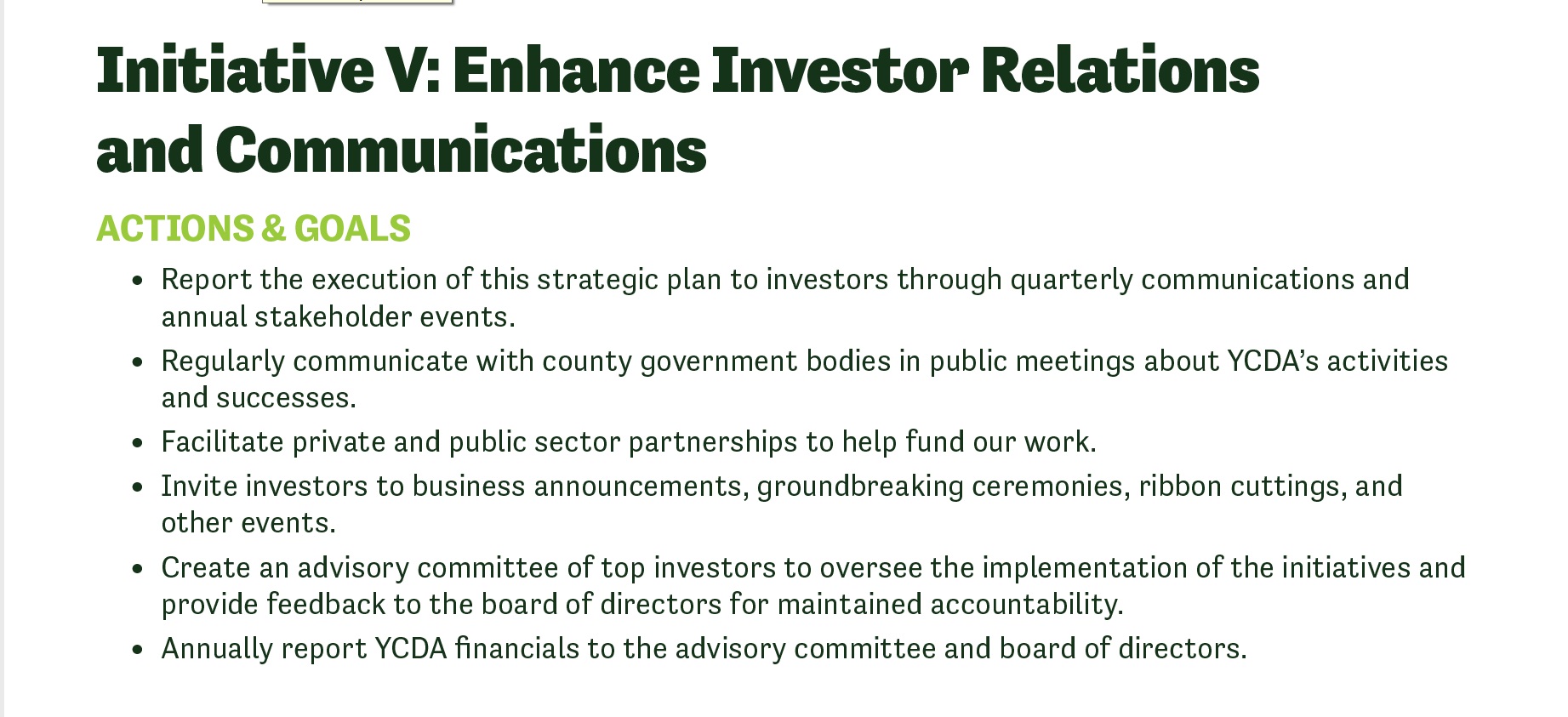 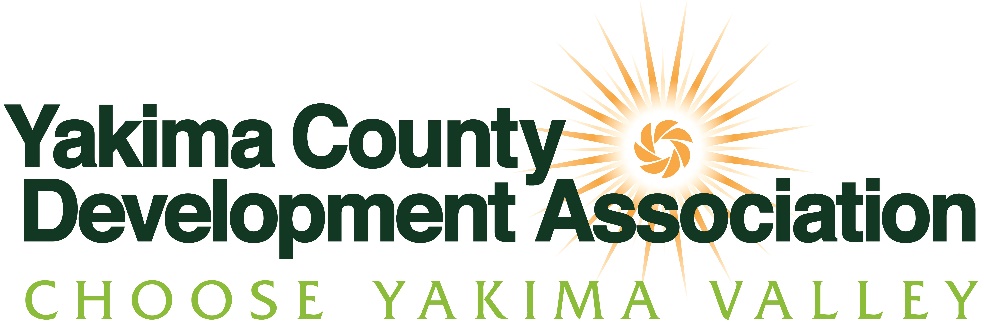 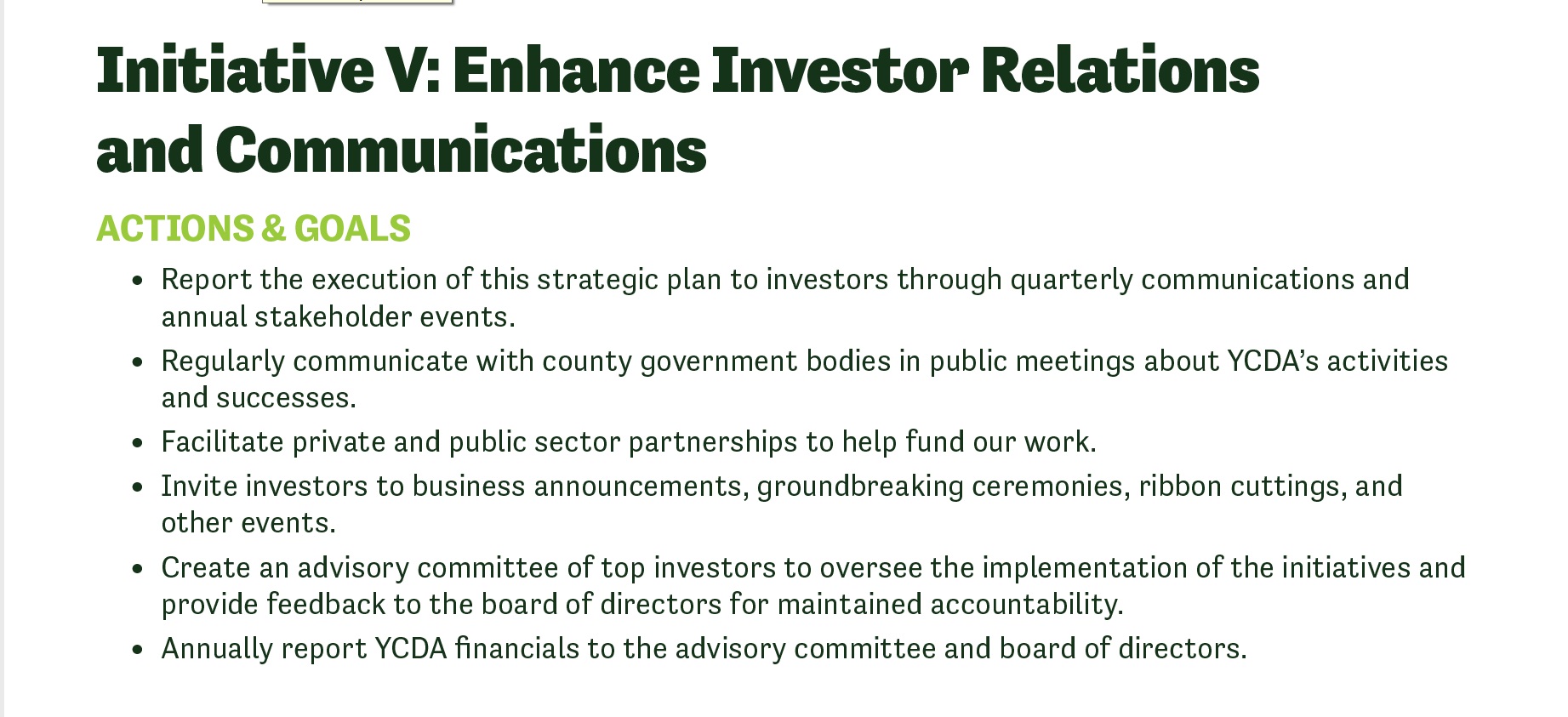 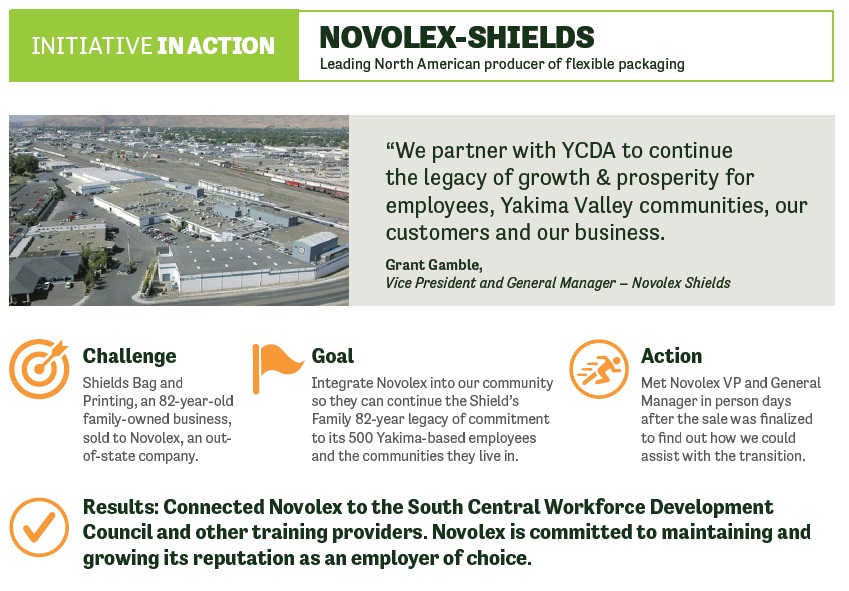 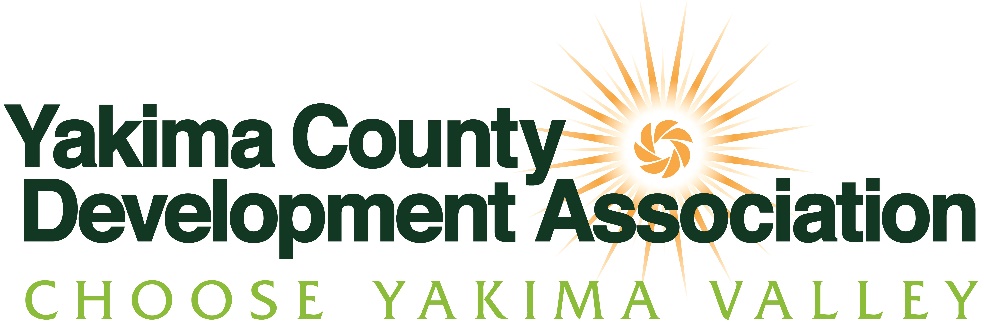 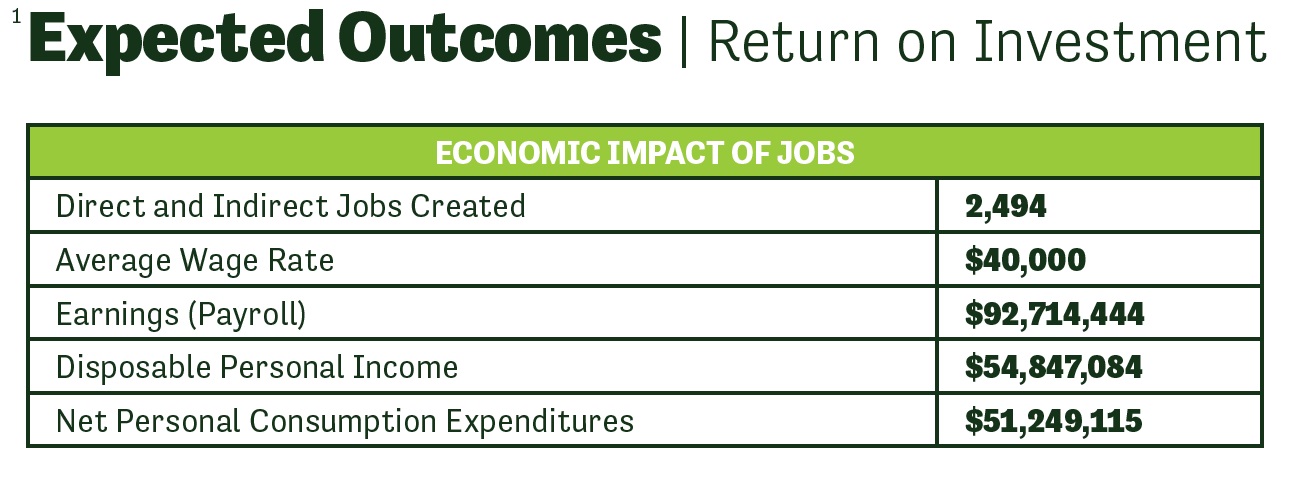 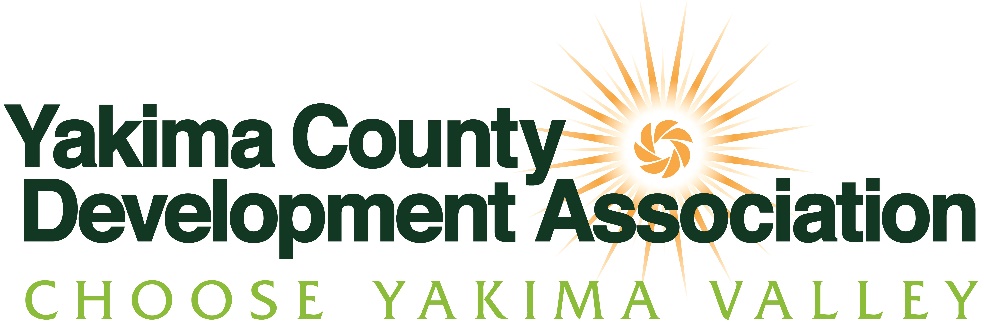